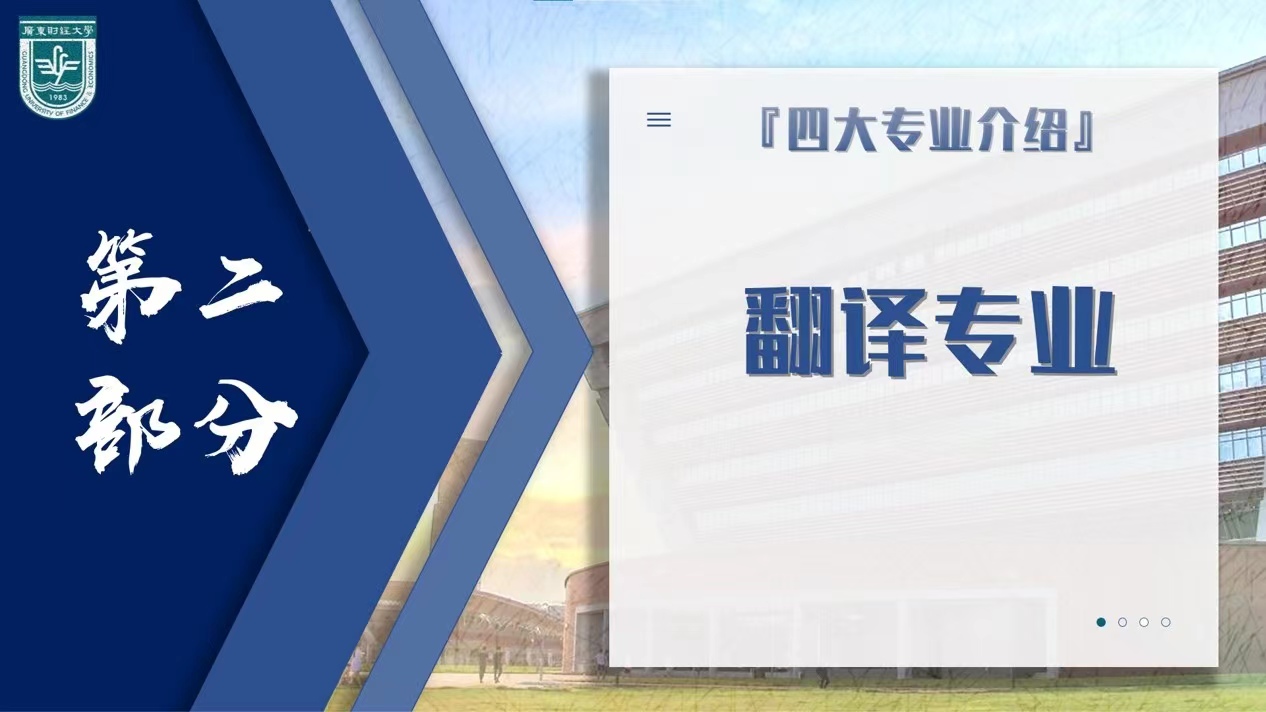 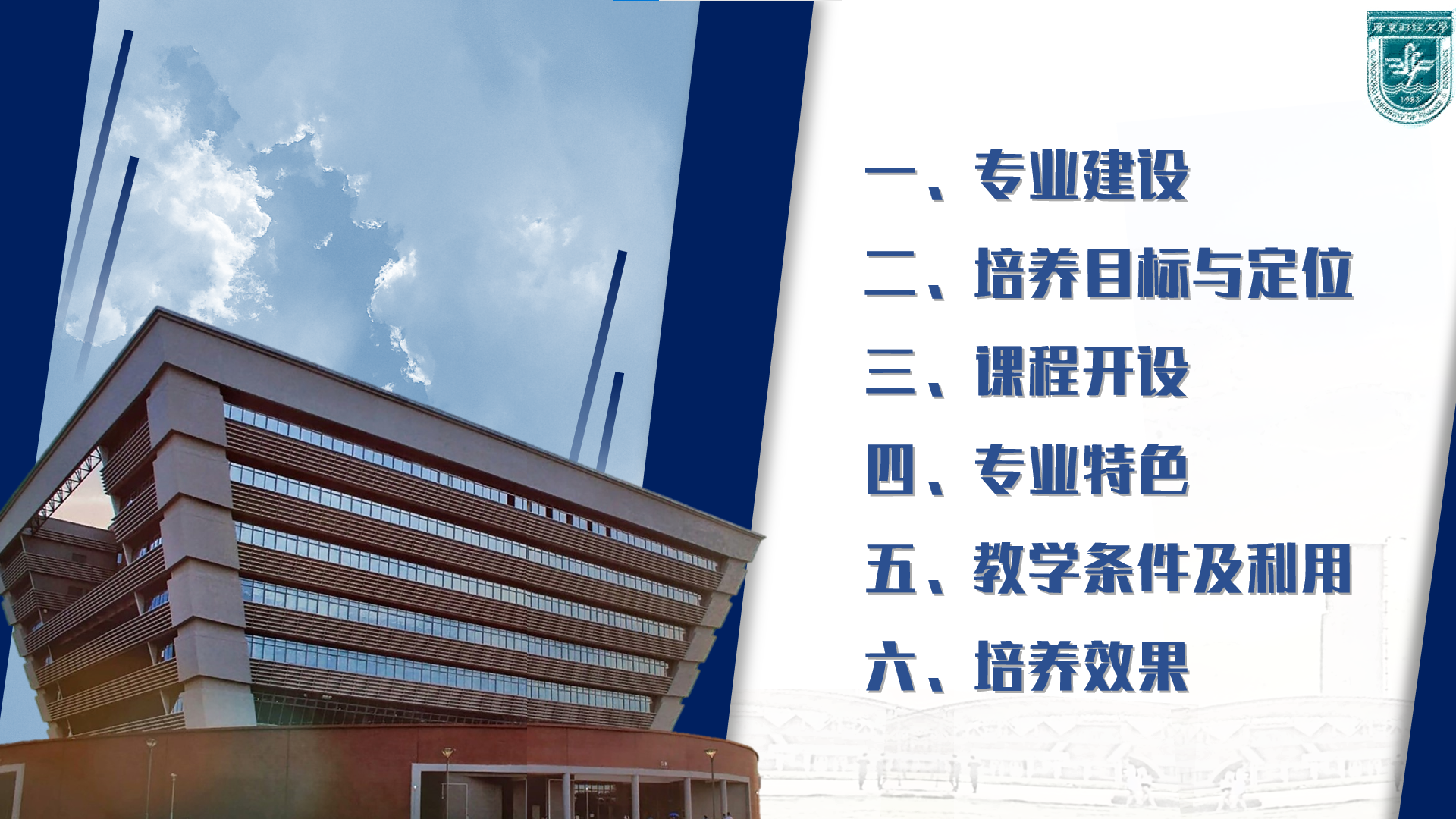 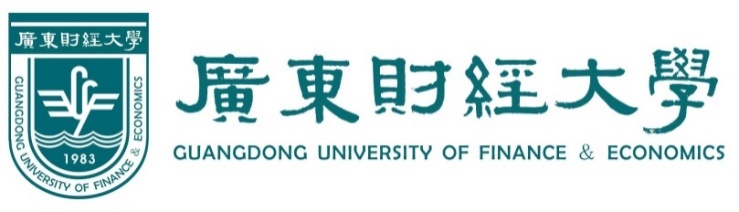 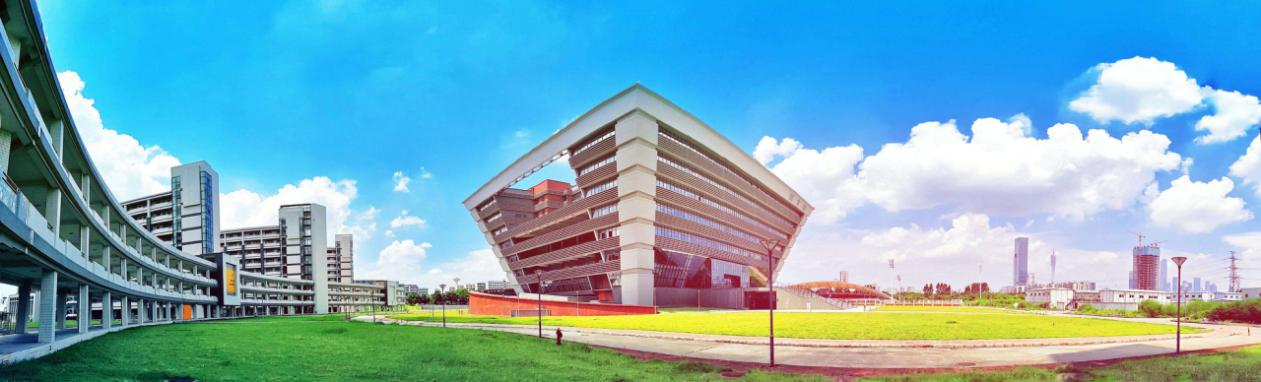 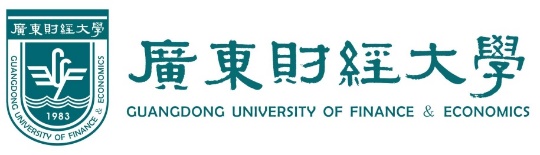 一、专业建设
翻译专业基本简介
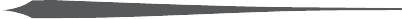 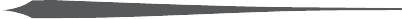 [Speaker Notes: 我们的学生在经过四年的精心培养后，主要就业方向为国企商务部门以及外企部门，用人单位反馈良好。除此之外，还有部分优秀学生考取了管理类、经济类、金融类等相关境内外硕士研究生。]
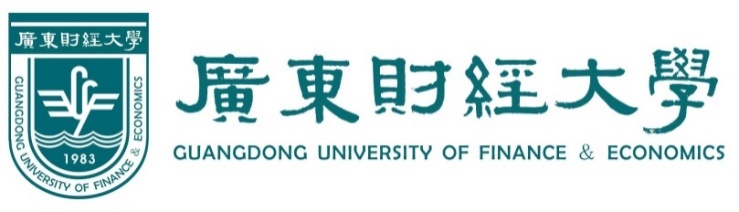 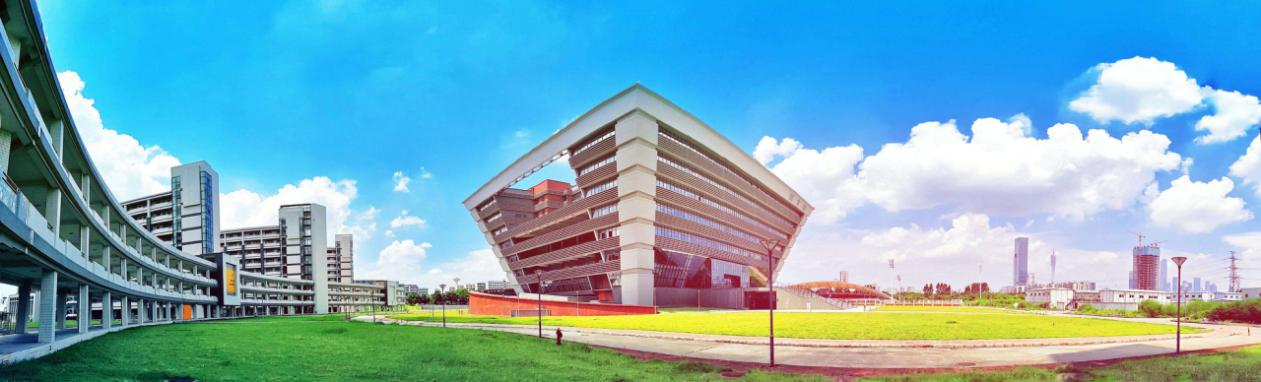 口笔译
教学团队
教授、博士及在读博士以及有海外学习背景或访学经历的中青年教师
职称和年龄结构合理

跨学科
成立于2010年，起源于外国语学院组建的“翻译学”学术团队，涵盖英语、日语、法语三个语种翻译教学的教师和以翻译学为研究方向的教师。
口笔译理论知识、口笔译实战能力、
管理学、电子商务、国际商法、商学概论、英语语言文学等跨学科专业知识
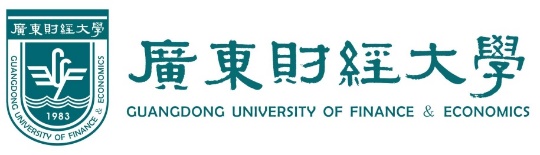 一、专业建设
[Speaker Notes: 我们的学生在经过四年的精心培养后，主要就业方向为国企商务部门以及外企部门，用人单位反馈良好。除此之外，还有部分优秀学生考取了管理类、经济类、金融类等相关境内外硕士研究生。]
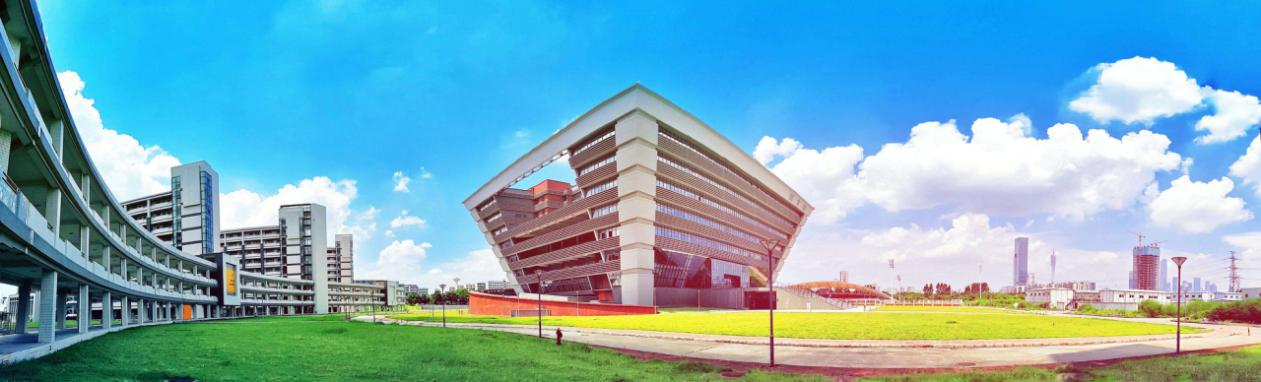 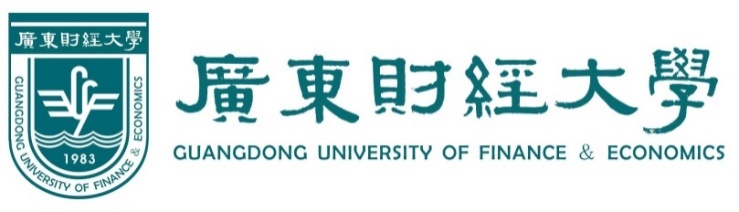 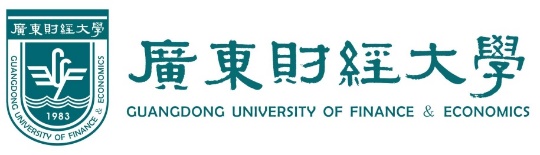 第二部分 培养目标与定位
本专业适应社会和时代发展的需求，培养德才兼备，具有扎实的语言文学知识、较高的人文素养、较强的跨文化交际能力和口笔译能力的复合型应用型专业人才，毕业生能在教育、经贸、文化、科技等部门熟练运用英语和本族语言从事教育、管理、商务等领域口笔译或跨文化交流工作，也可顺利进入翻译专业乃至相关人文社科领域进一步深造。
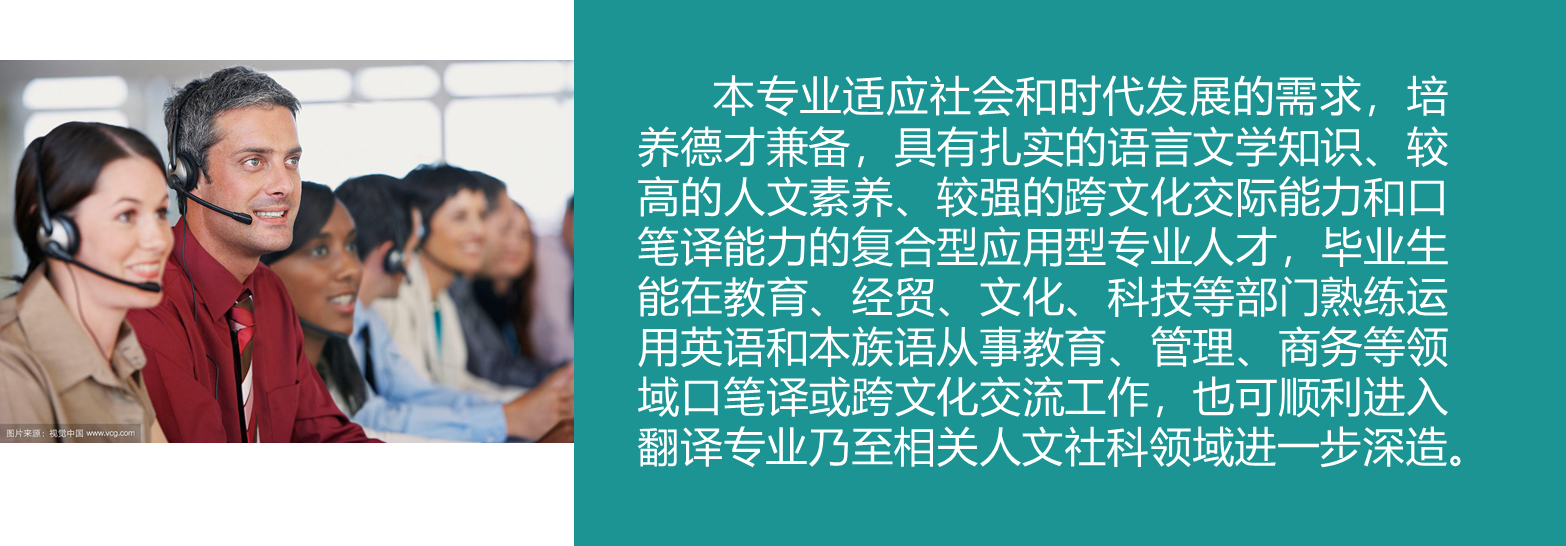 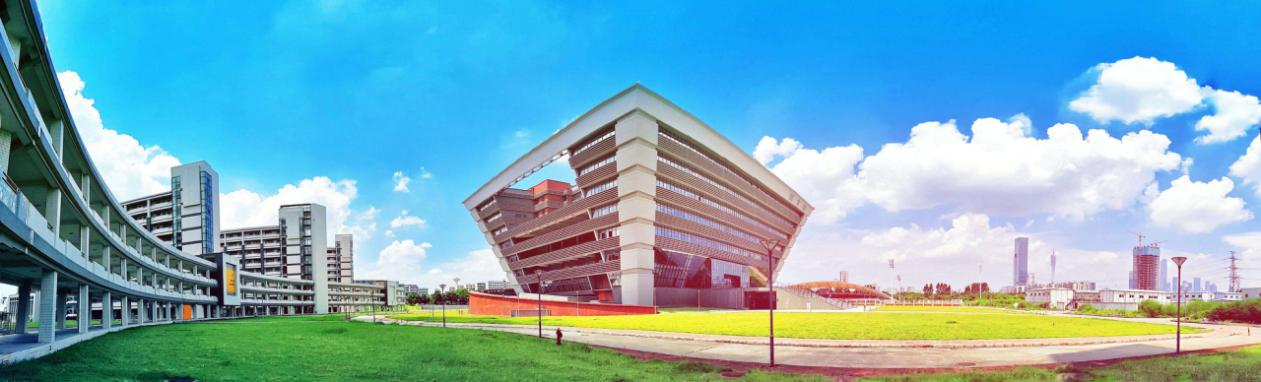 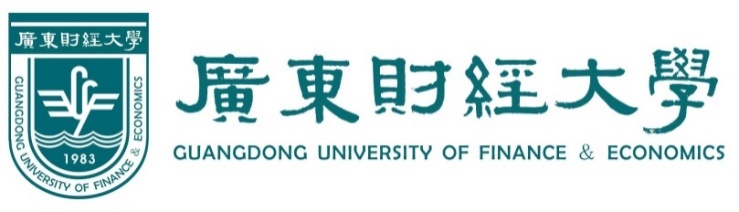 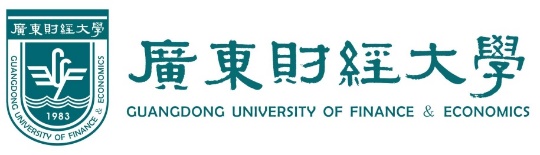 第三部分 课程开设
课程模块
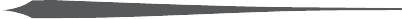 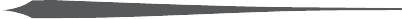 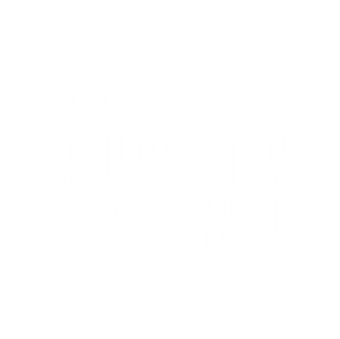 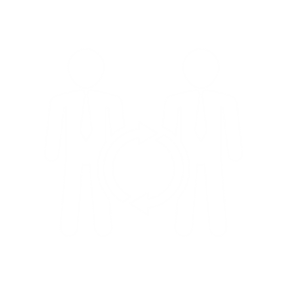 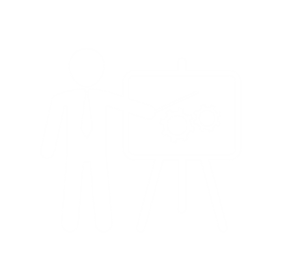 学科基础课
专业基础课
综合运用课
培养目标
培养学生系统掌握翻译的基本理论、基本素养、基本技能，成为具有创新精神、实践能力、人格健康的实用型的专门人才。
一年级上
一年级下
二年级上
二年级下
三年级上
三年级下
四年级上
四年级下
就业前景
可担任口笔译人员，可成为独立工作的口笔译人员，可在英语、翻译、商英相关行业就职。
培养良好的学风和正确的学习方法，培养人文素养，打好语言基本功。
《翻译导论》
《综合英语I，II》
《现代汉语 》
《英美社会与文化 》
提高实际运用能力，具备初步的口笔译能力。
《英汉对比基础》
《英汉笔译》
《汉英笔译》
《英汉口译》
掌握基本知识和技能以及口笔译实际操作能力。
《汉英口译》
《翻译技术实践》
《会展经济口译》
《国际会议传译》
具备良好的职业道德与口笔译实践经验，具备较强的创新意识和创新能力。
《学术写作与研究方法》
《专业工作坊（商务/翻译/英语教学）》
《毕业论文（翻译报告）》
基本素养
英汉语言能力
《大学语文》《现代汉语》《综合英语I》《综合英语II》《英语语音》《英语口语 I》《英语口语 II》《英语阅读 I》《英语阅读 II》《英语听力 I》《英语听力 II》《英语写作 I》
《综合英语III》《综合英语IV》《英语写作 II》《英语视听说 I》《英语视听说 II》《语言习得与外语教学》
《高级英语 I》《高级英语  II》《英语演讲与辩论》
翻译—商务人才
商务财经能力
《财务会计基础（双语）》《当代商学概论（英）》《跨境电商基础（英）》
《国际商务谈判（英）》《经济学原理（英）》《国际贸易实务（英）》《电子商务（英）》《国际商务合同（英）》《国际金融（英）》《国际商法（英）》
人文通识能力
《马克思主义中国化进程与青年学生使命担当》《形势与政策》《大学生心理健康教育》《国家安全教育》《计算机应用基础》《湾区财经概论》
《中西文化对比》
《跨文化交际（英）》
《中国文化（英）》《英汉对比基础》《英美社会与文化》《英国文学》《美国文学》《西方文明史》《英美短篇小说选读》《美国诗歌选读》《英语戏剧与表演》
翻译研究人才
核心能力
翻译研究能力
《翻译导论》
《译文比较赏析》《（论语）英译赏析》《中国经典英译》《文学翻译》《中西翻译理论概论》
《学术写作与研究方法》
口笔译能力
《英汉笔译》《汉英笔译》《英汉口译》《口译基础》《视译》
《汉英口译》《会展经济口译》《国际会议传译》《应用翻译》《口译实务》《文体与翻译》《法律翻译》
口笔译实践人才
实践技术能力
《翻译技术实践》《语料库与翻译》
《专业工作坊（商务/翻译/英语教学）》
学制、修学年限：4年               毕业学分要求：155              授予学位：文学学士
第四部分 专业特色
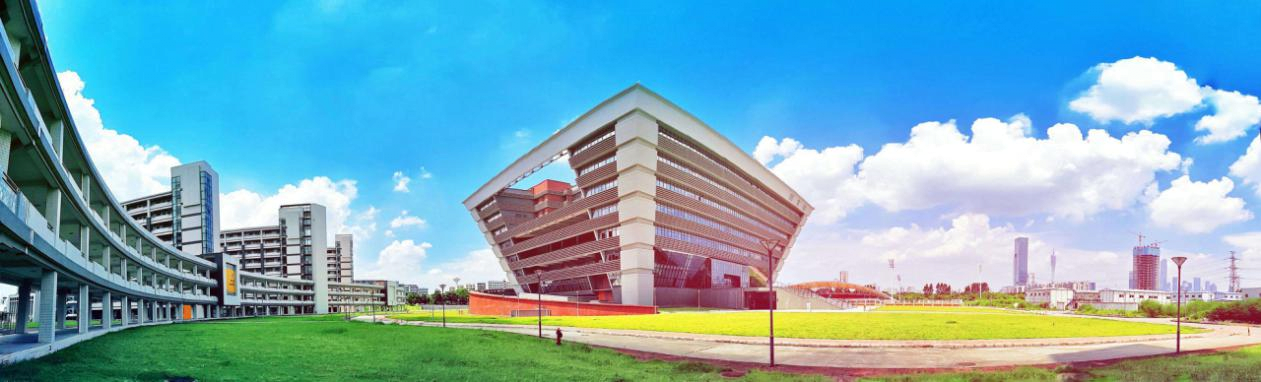 人才培养方案
通用型知识结构 + 实战型实践能力 + 创造型工作能力 + 职业生涯可持续发展能力
专业课程体系
“语言技能 + 专业知识”可持续发展能力
翻译实训特色
本科课程模块
公共课 + 专业技能课 + 专业知识课 + 特色方向课 + 
综合运用课
专业技能教学模式
以“翻译实践教学”为专业技能
立体化育人平台
第一课堂（理论教学） + 第二课堂（素养提升）+ 
第三课堂（实战教学）
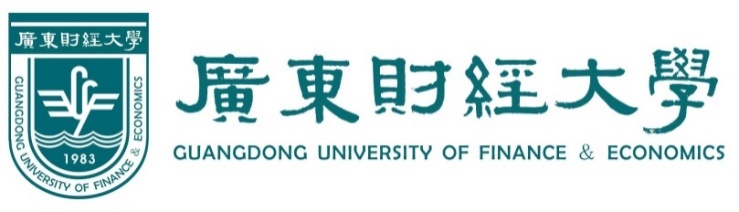 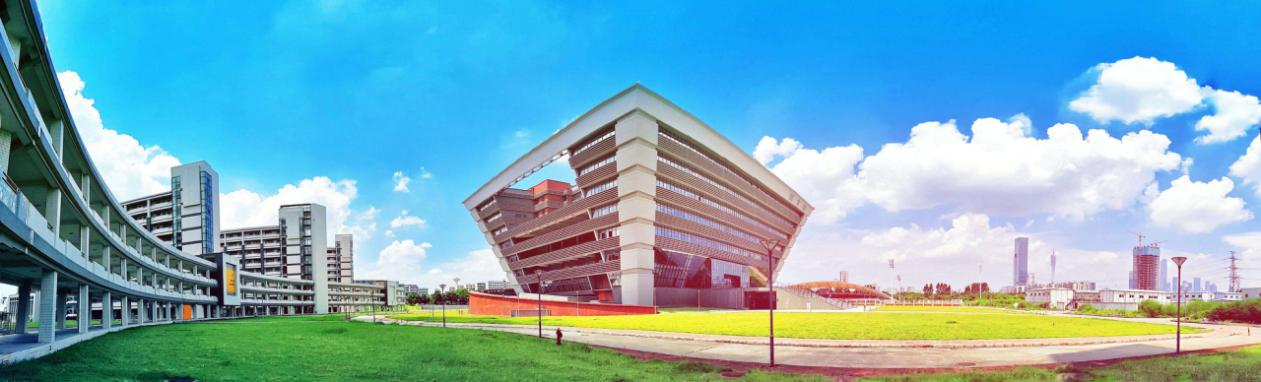 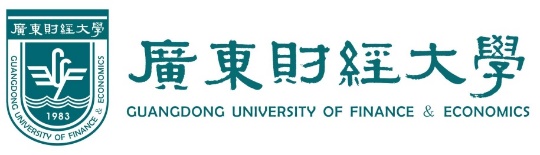 第五部分 教学条件及利用
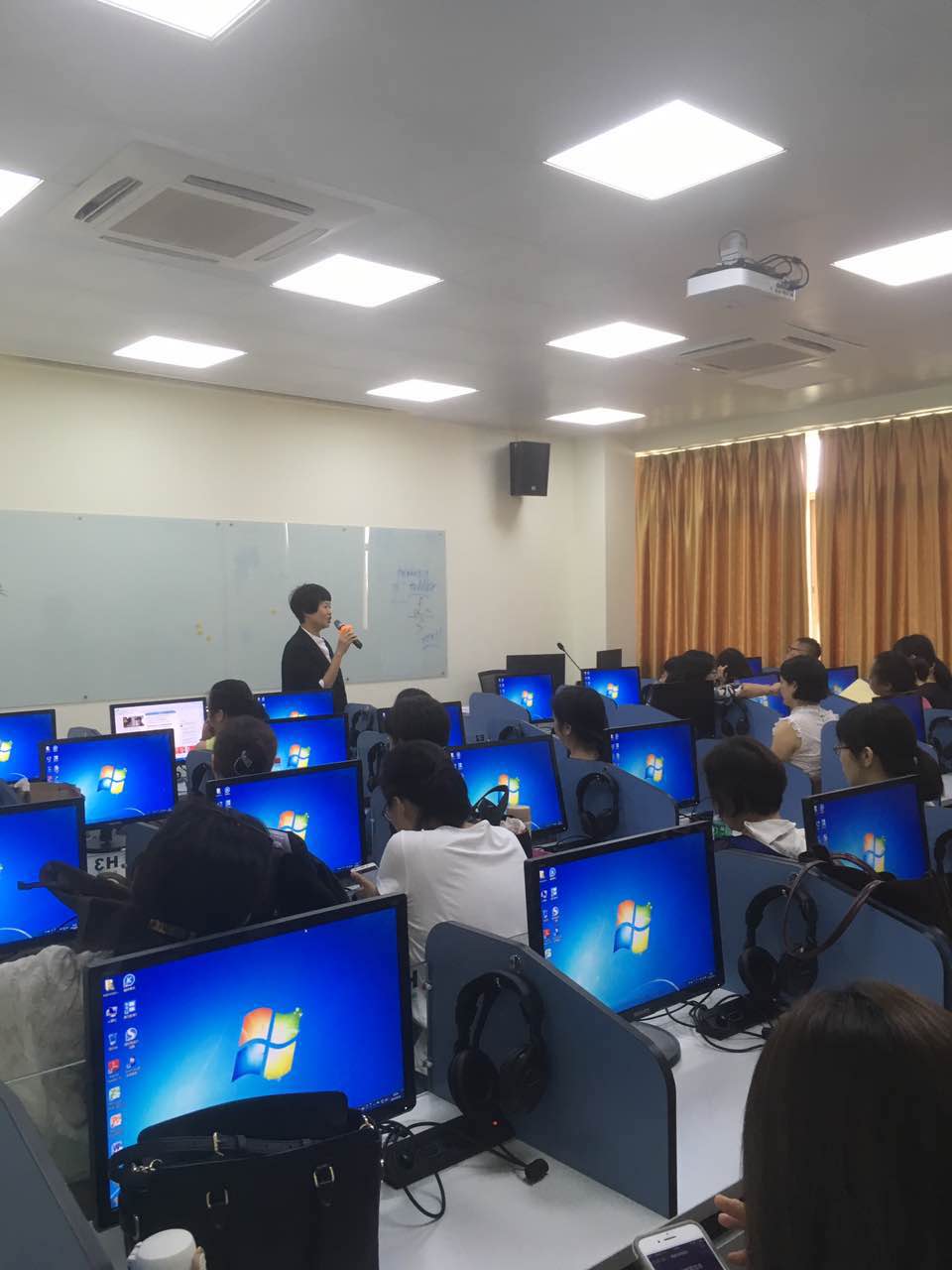 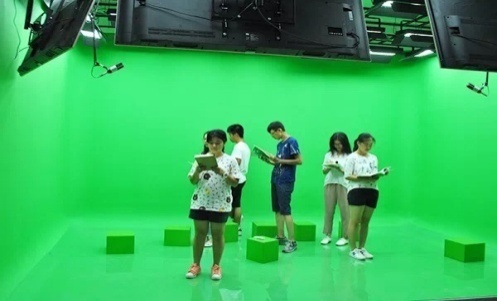 同声传译实验室
3D仿真实训中心
机辅翻译实验室
口译一室
口译二室
口译三室
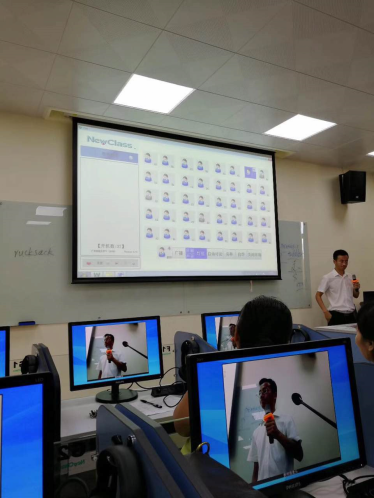 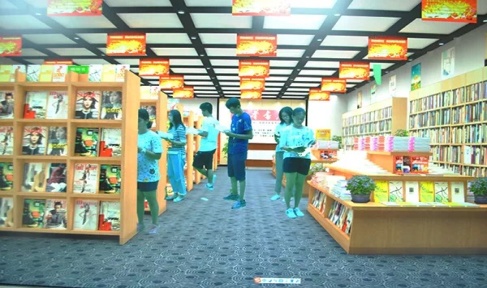 同传翻译实训平台
教学条件及利用
拥有国内非常先进的同声传译实验室，该实验室既能进行真实国际会议传译又能开展仿真同传教学，而且可以进行中、英、日、法等多语种的接力同传。
同声传译课堂实训
教学条件及利用
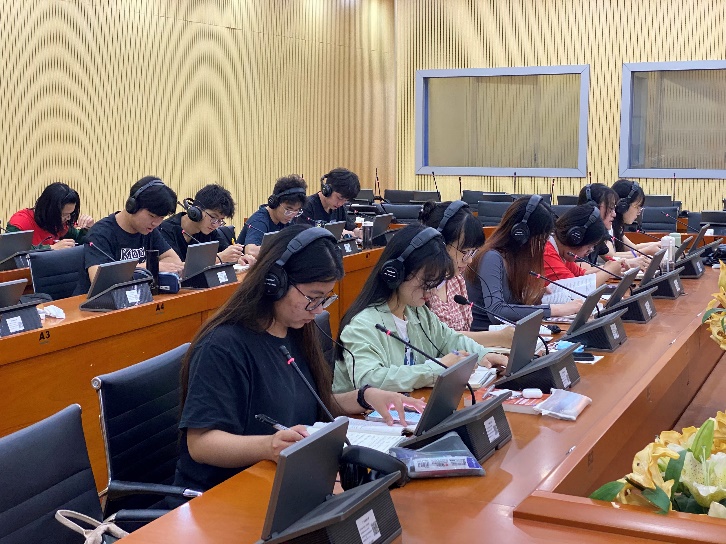 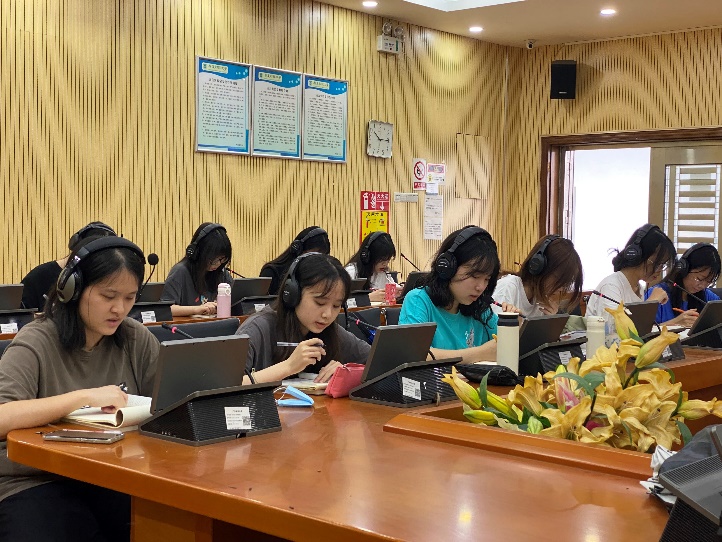 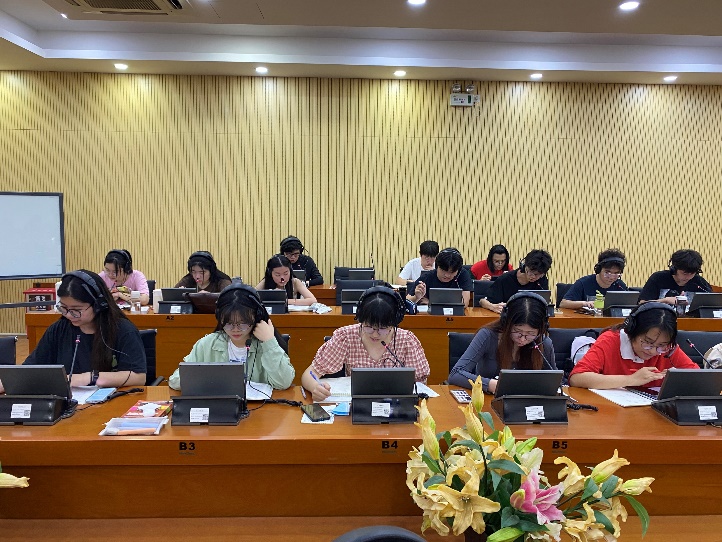 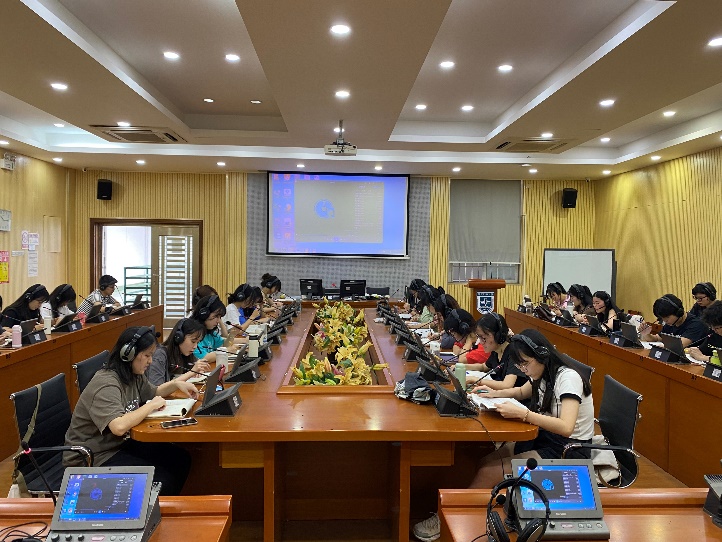 仿真实验教学平台
教学条件及利用
以该同传实验室为依托，应用课程仿真教学软件，进一步建设计算机辅助实验室，开展更广泛的口笔译仿真教学。《翻译工作坊》等课程开展各类仿真和实践。
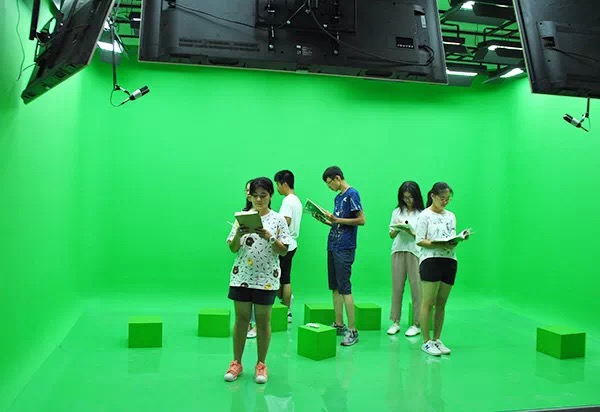 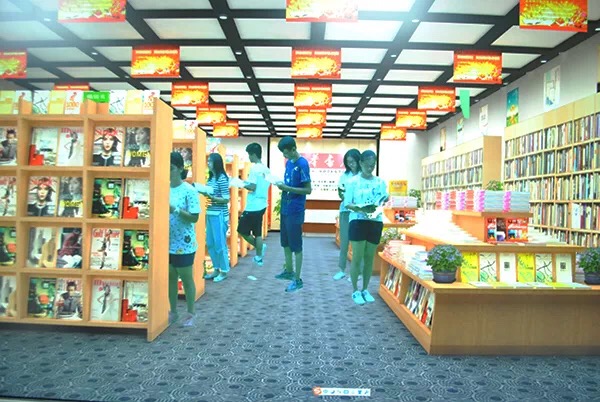 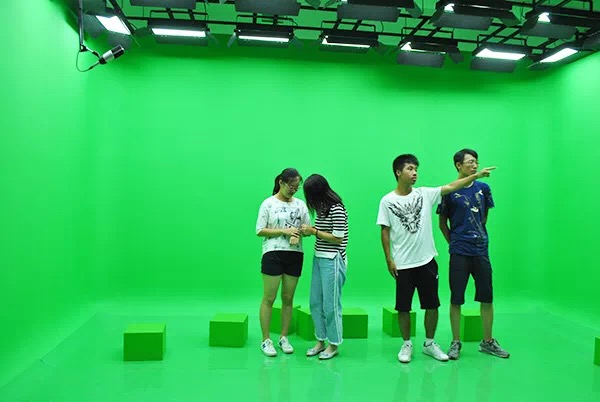 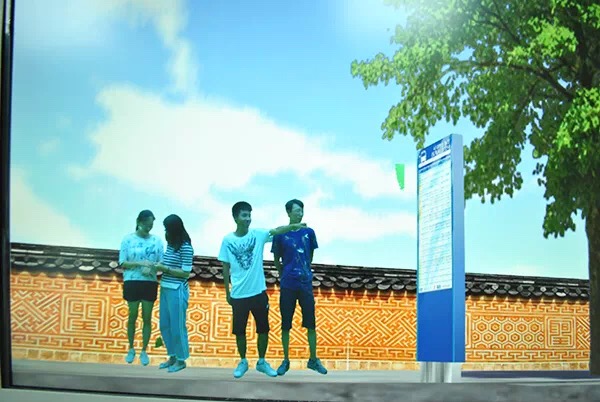 After
仿真后
仿真前
Before
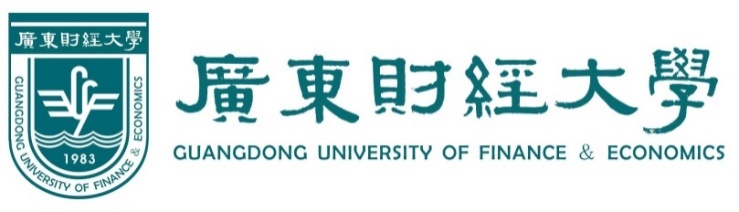 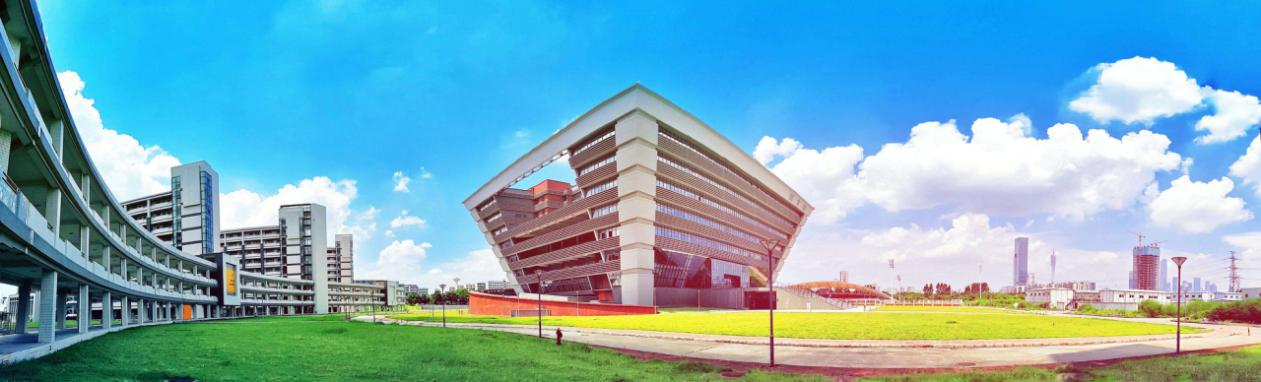 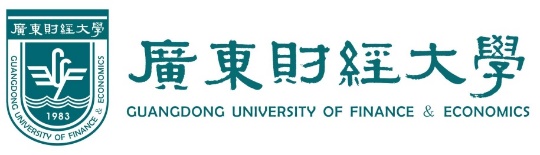 第六部分 培养效果
参加翻译比赛获奖
3
发表诗歌文章等
参加英语类比赛获奖
考取全国翻译资格证书（CATTI）
2
4
1
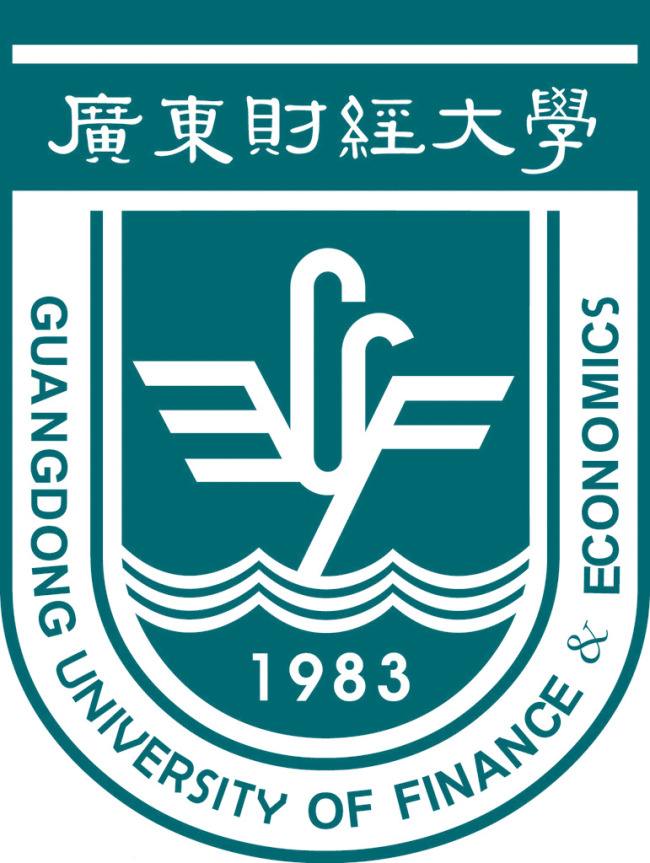 第
六
部
分
培
养
效
果
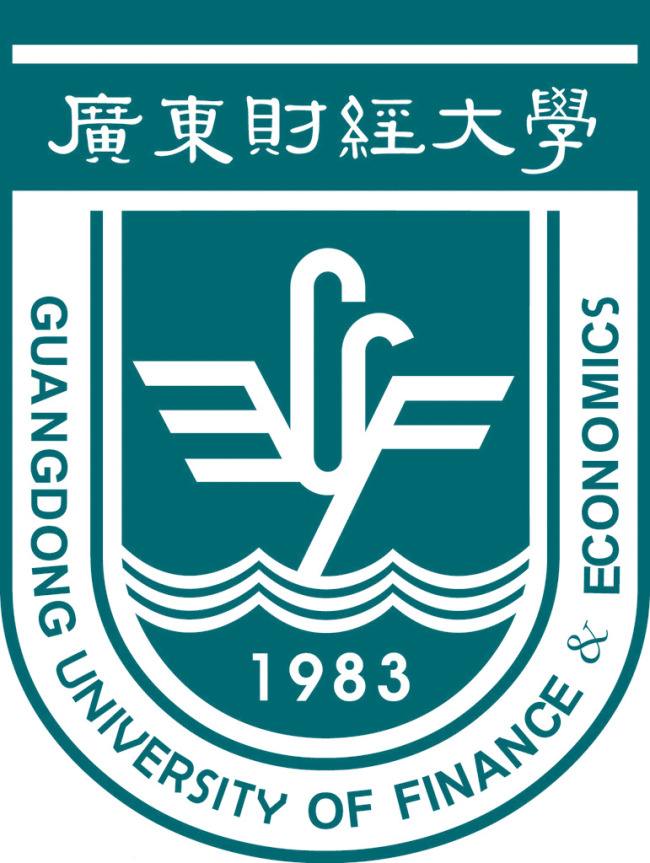 第
六
部
分
培
养
效
果
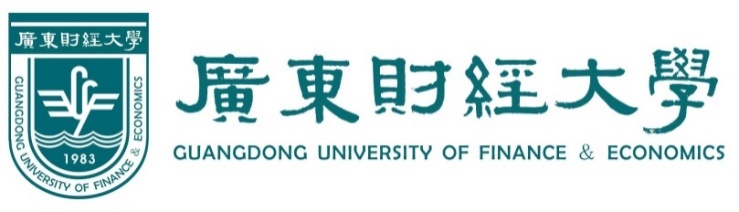 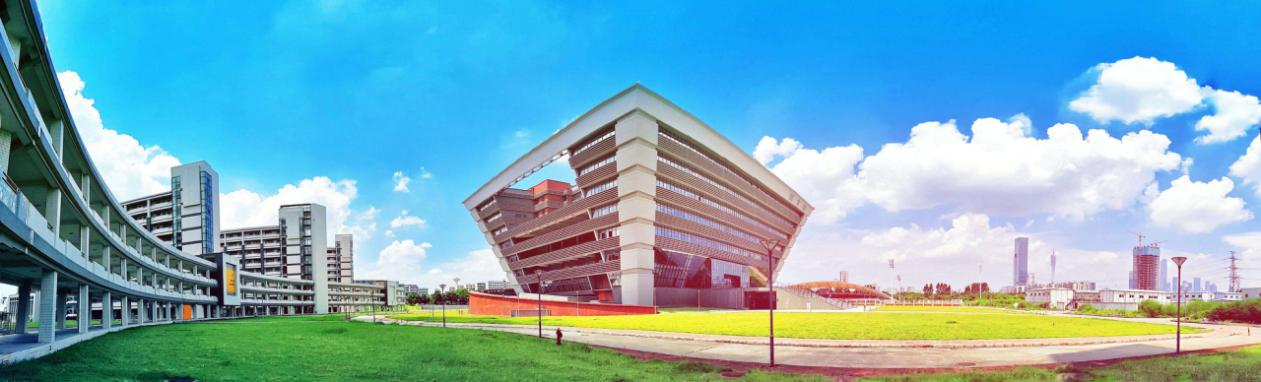 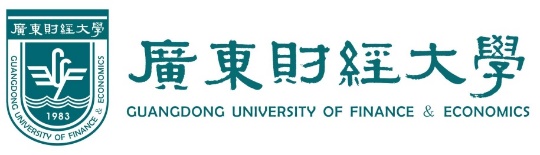 第六部分 培养效果
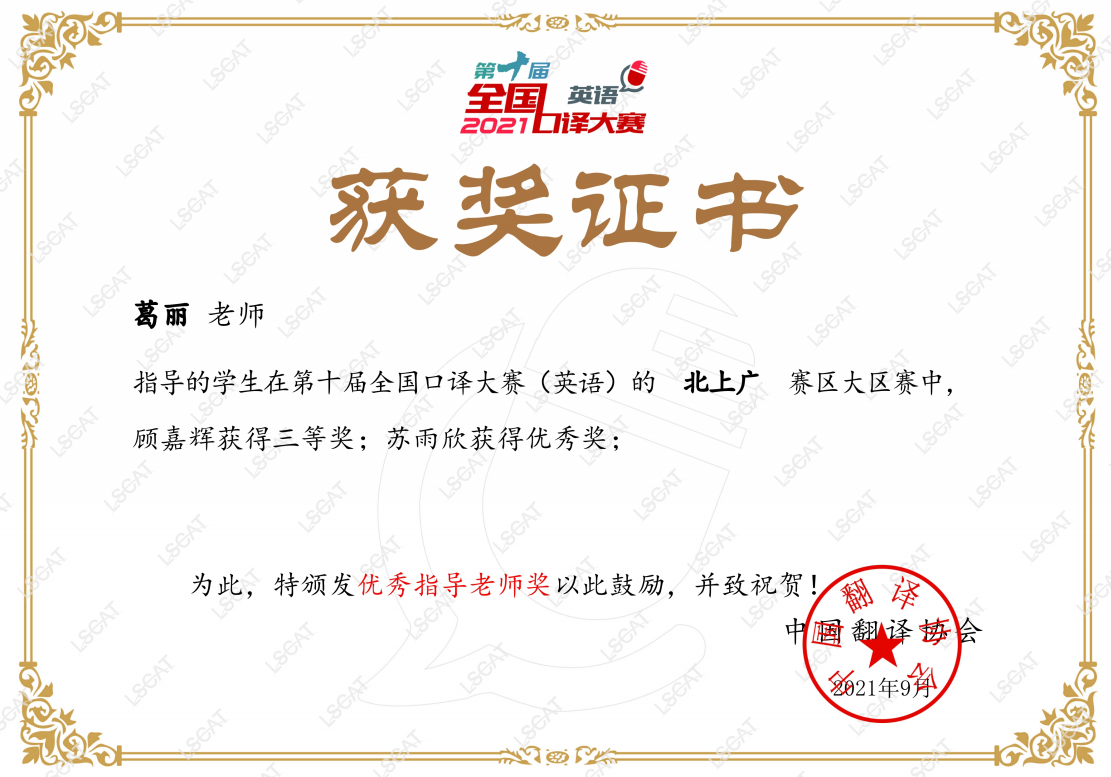 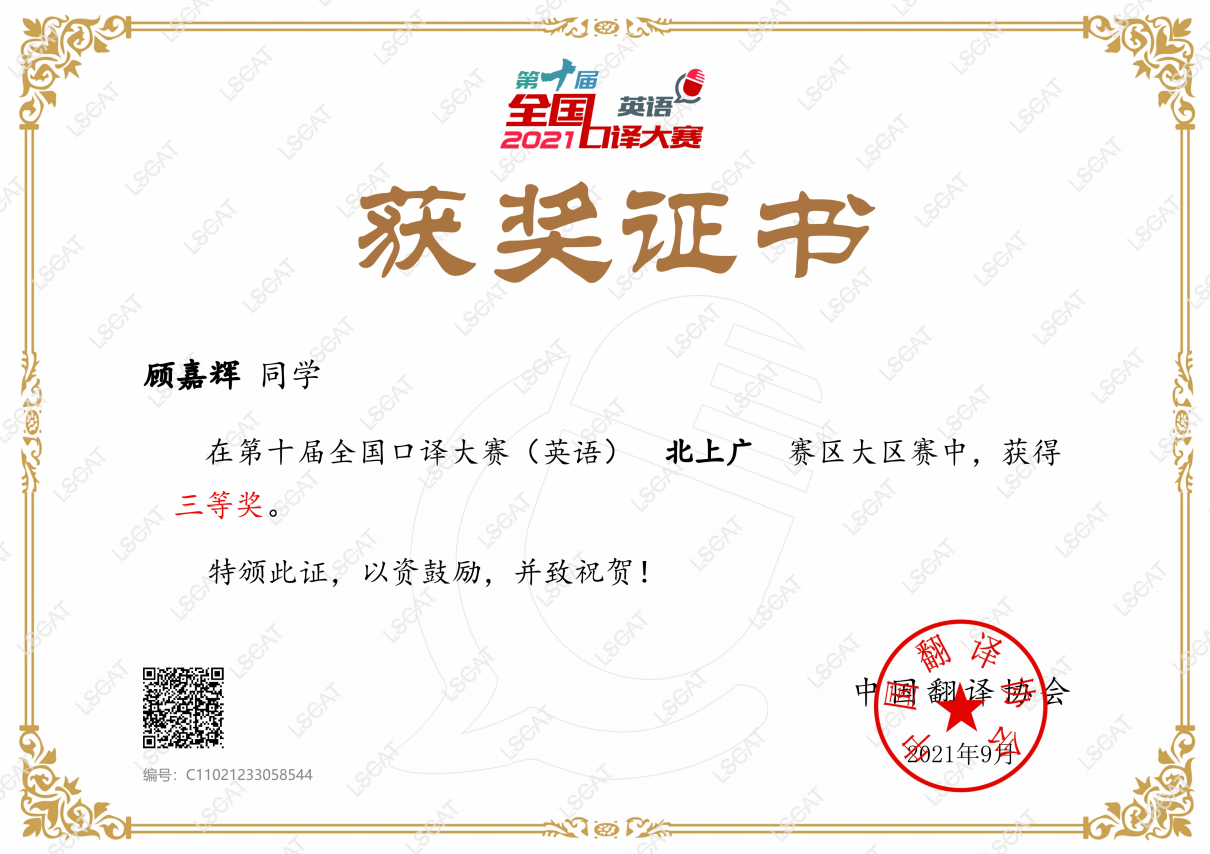 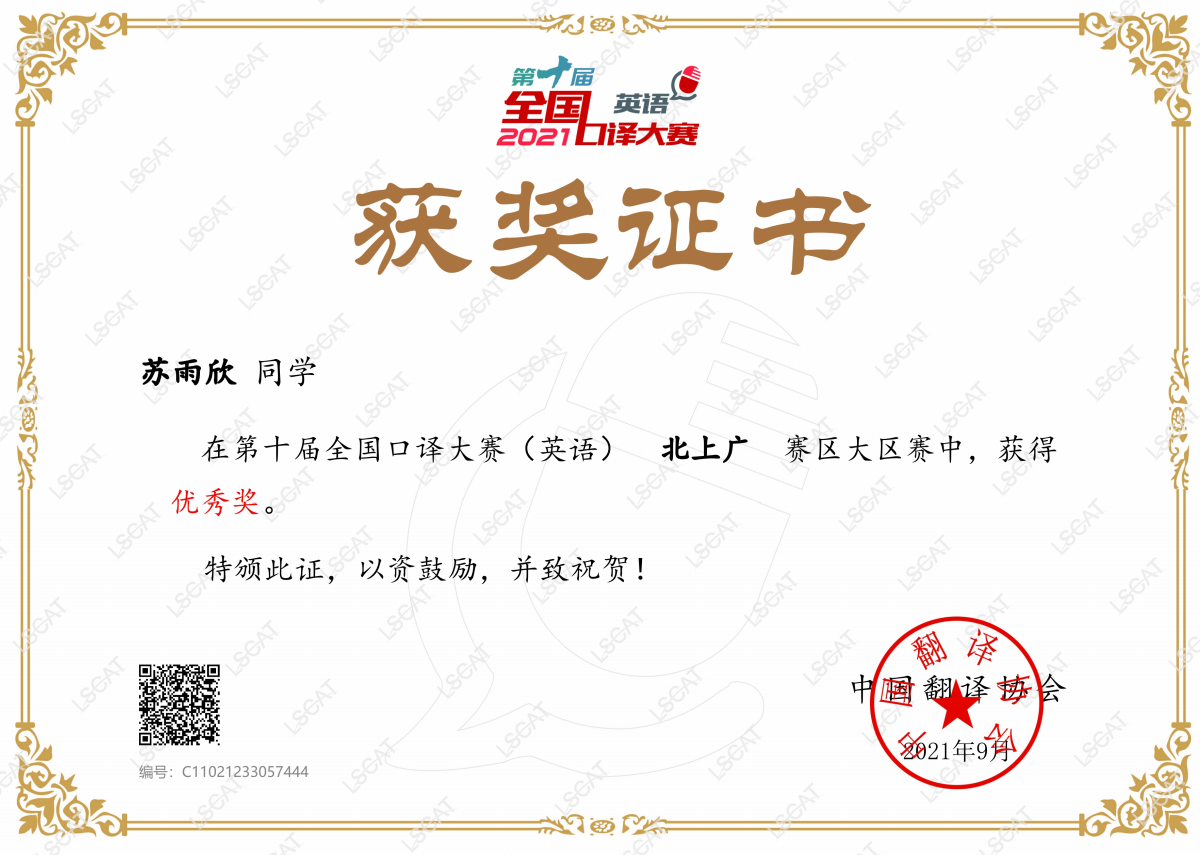 第十届全国口译大赛北上广赛区大区赛
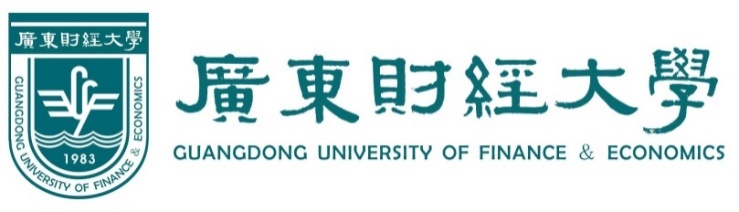 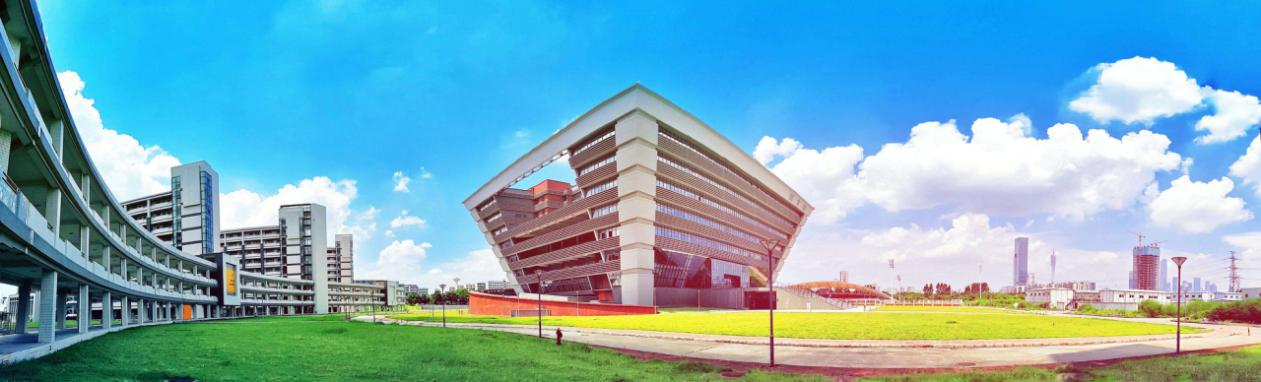 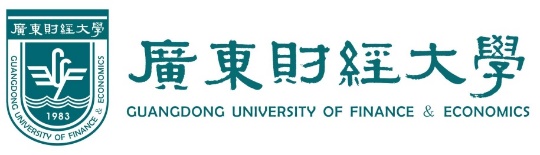 第六部分 培养效果
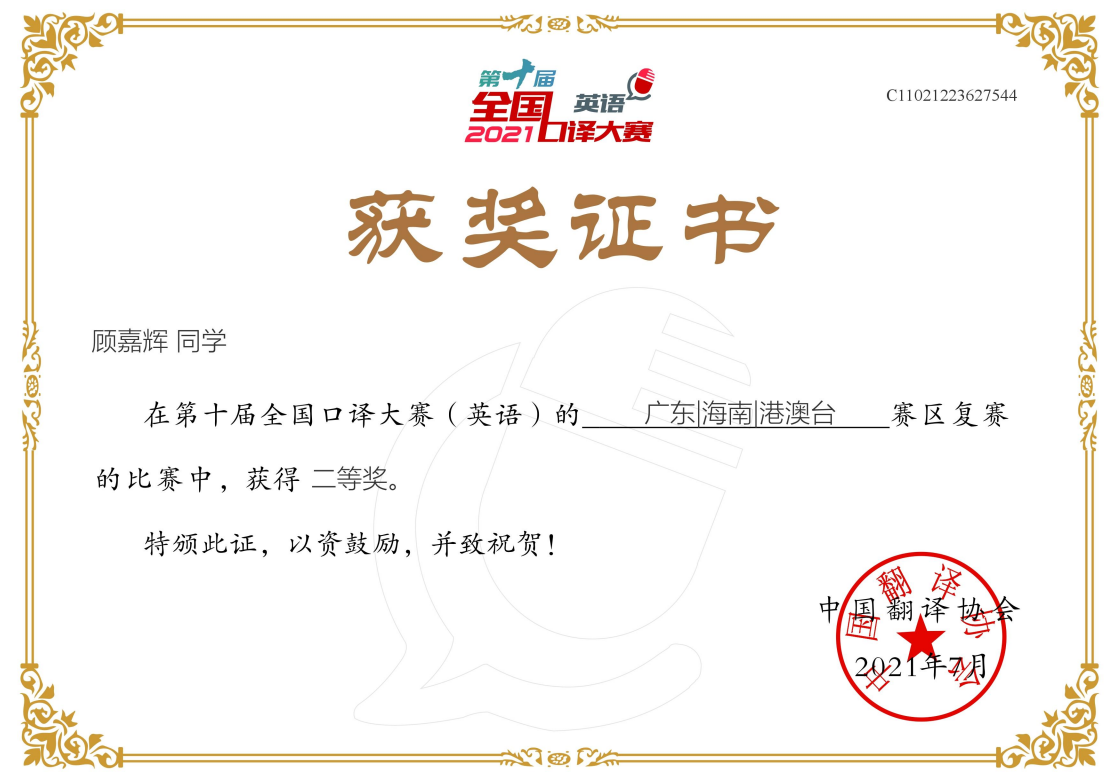 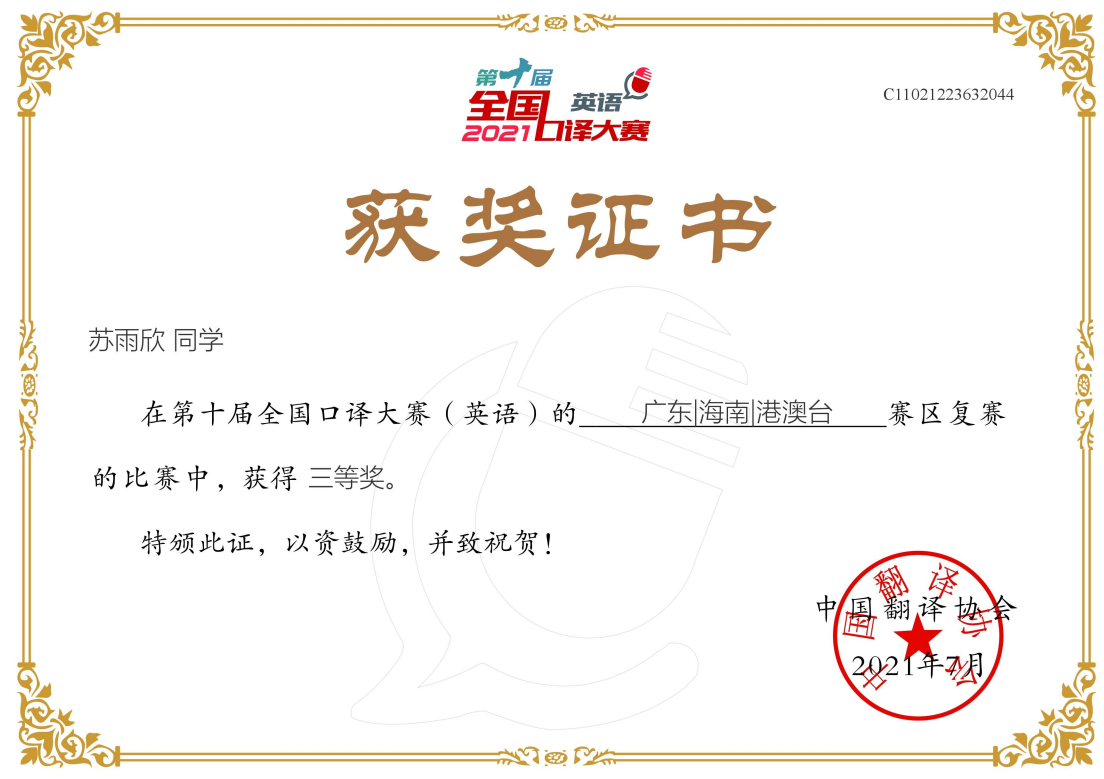 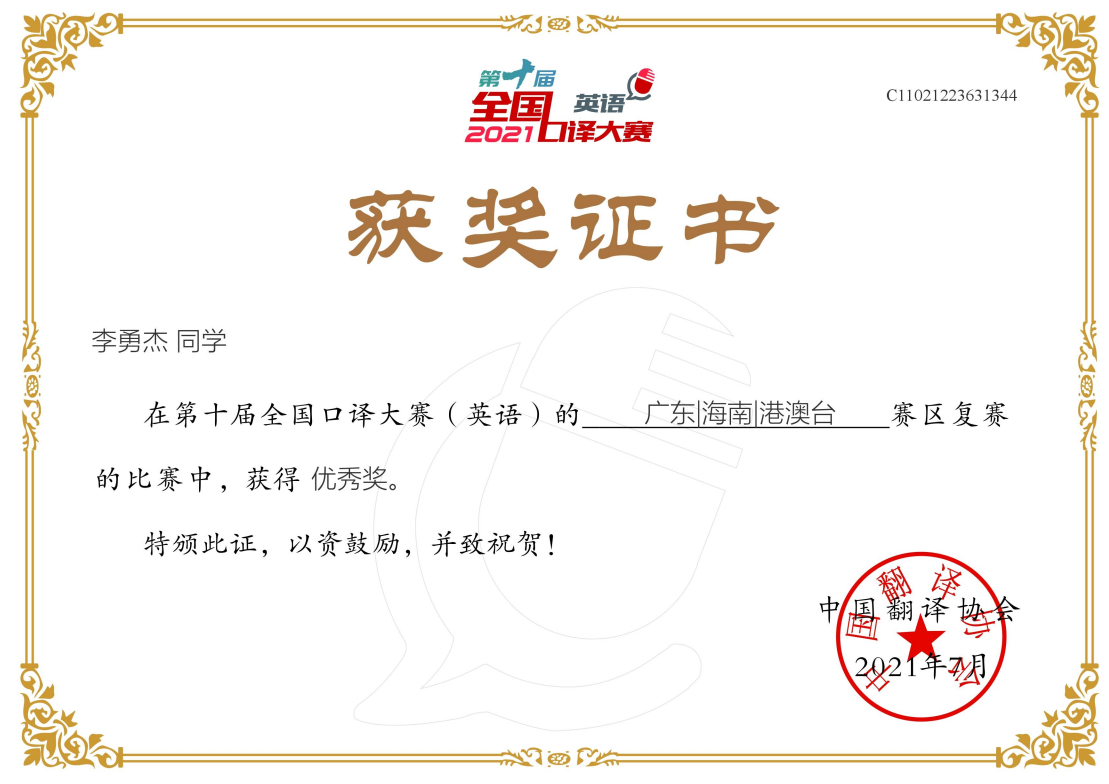 第十届全国口译大赛
广东/海南/港澳台赛区
复赛
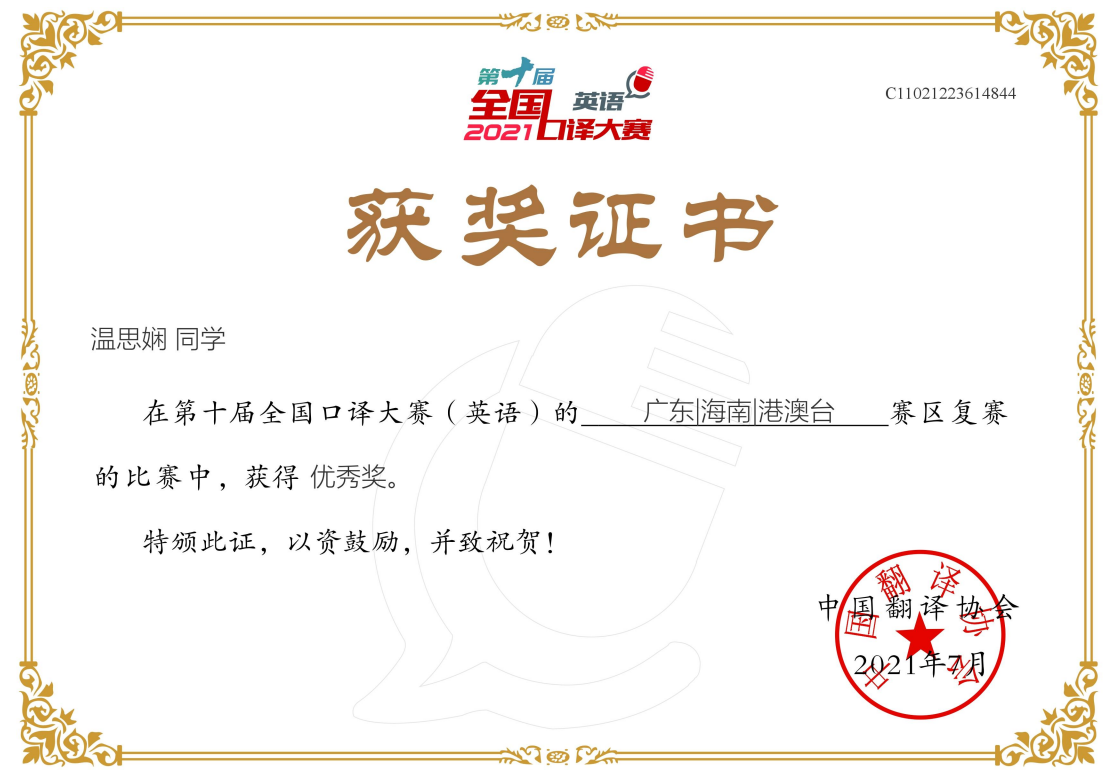 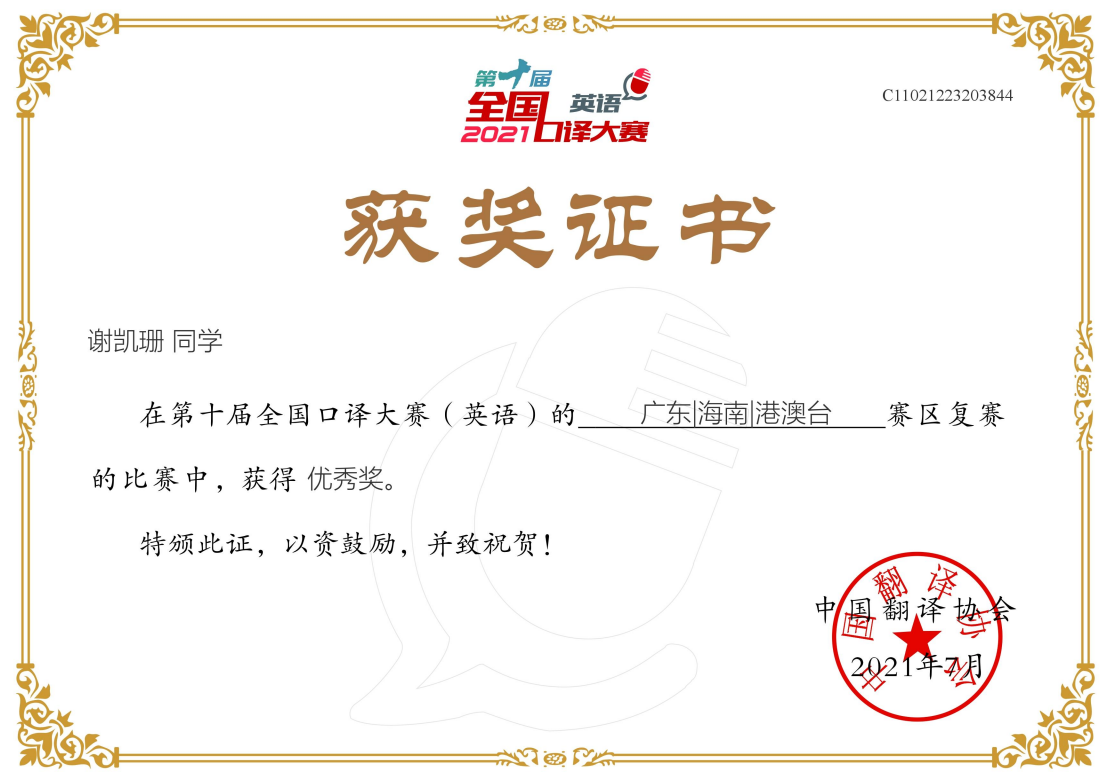 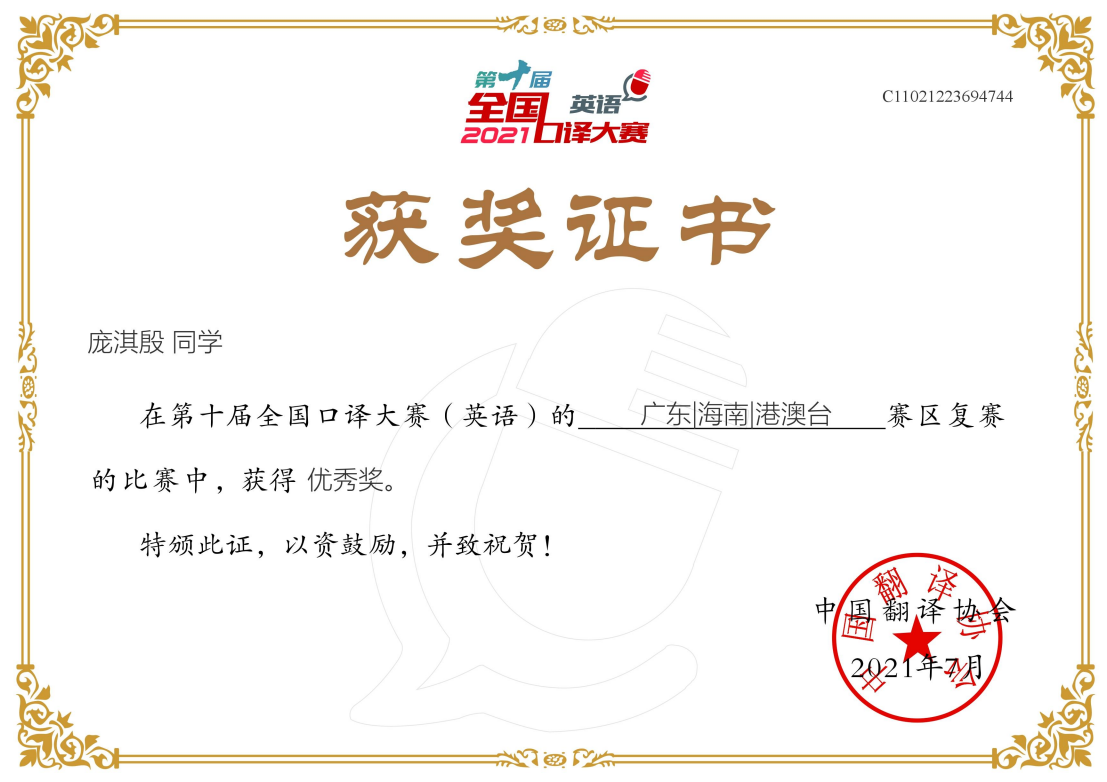 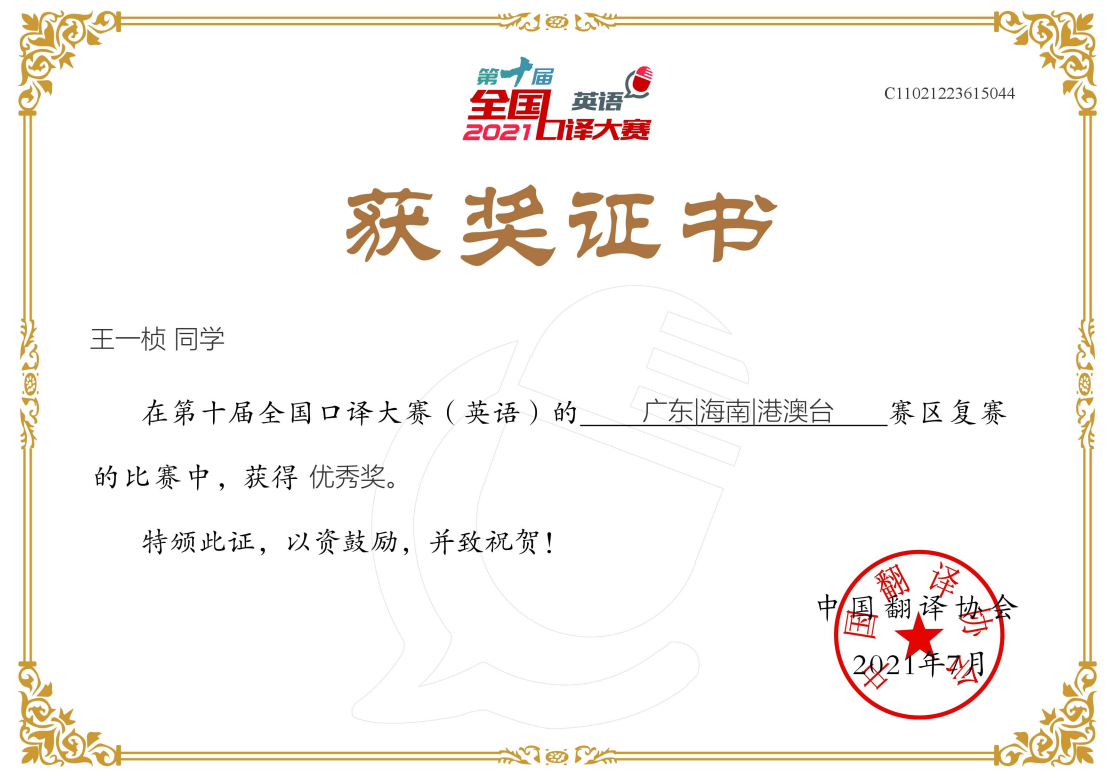 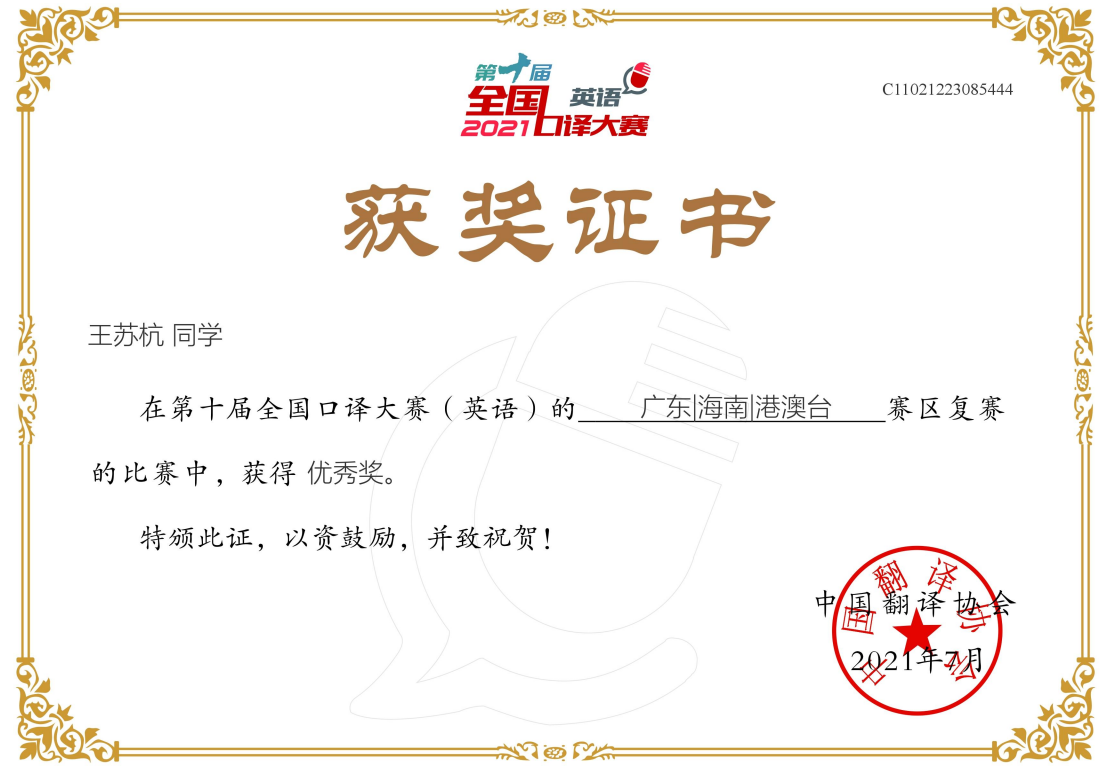 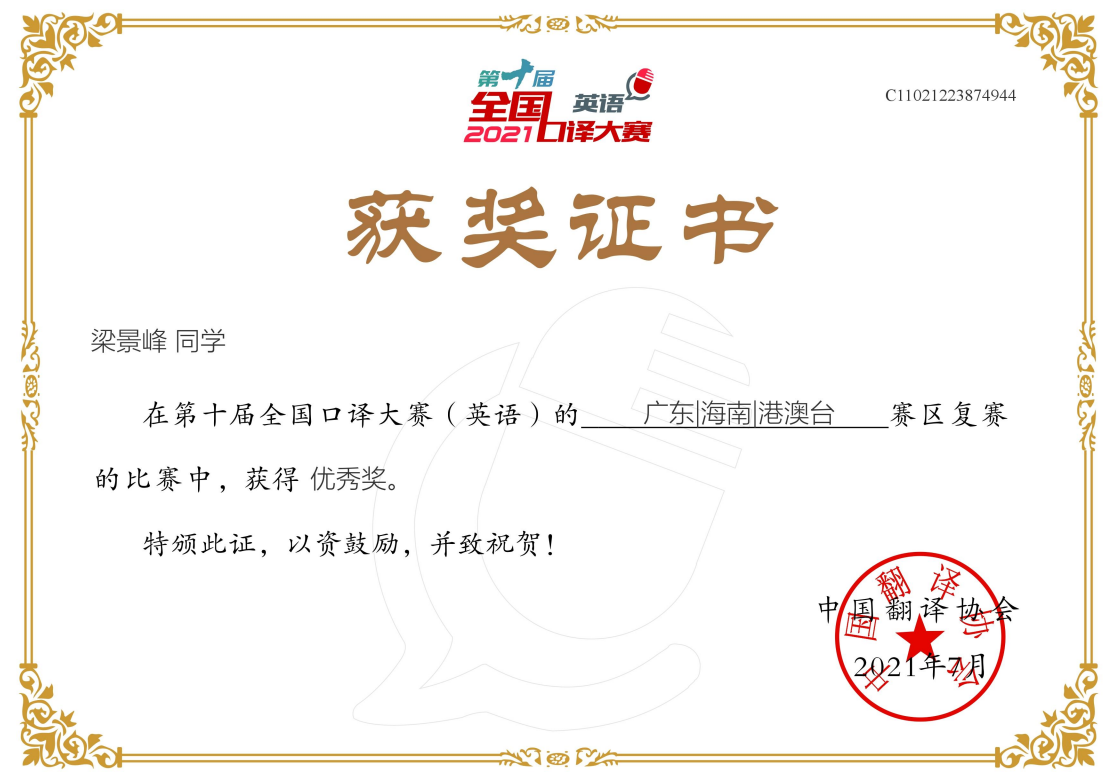 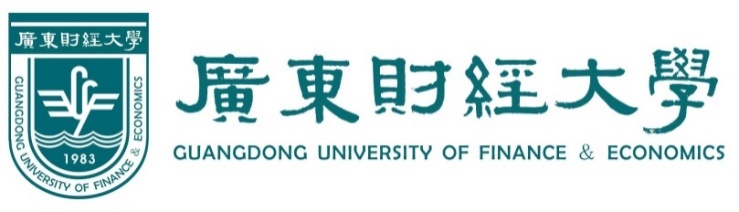 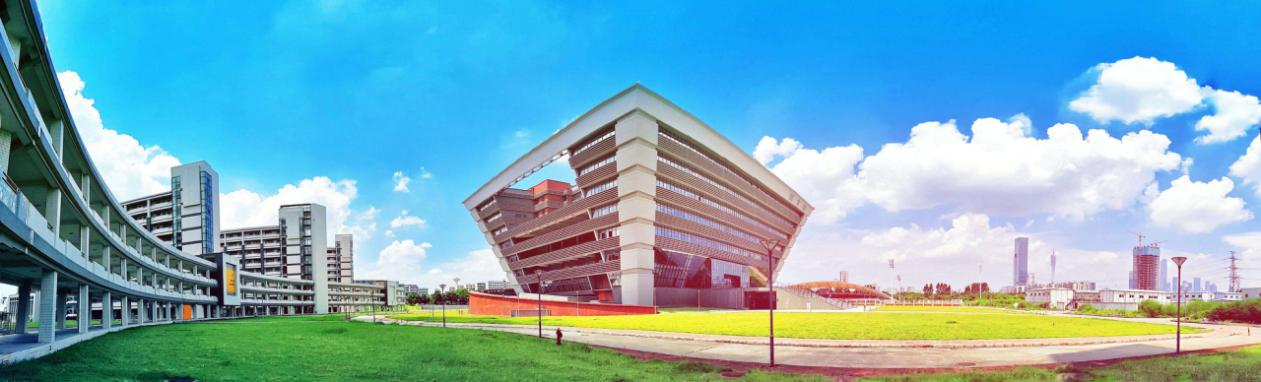 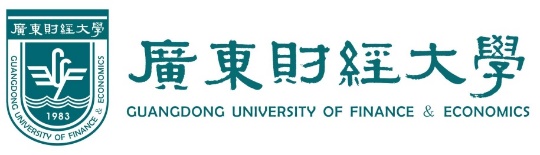 第六部分 培养效果
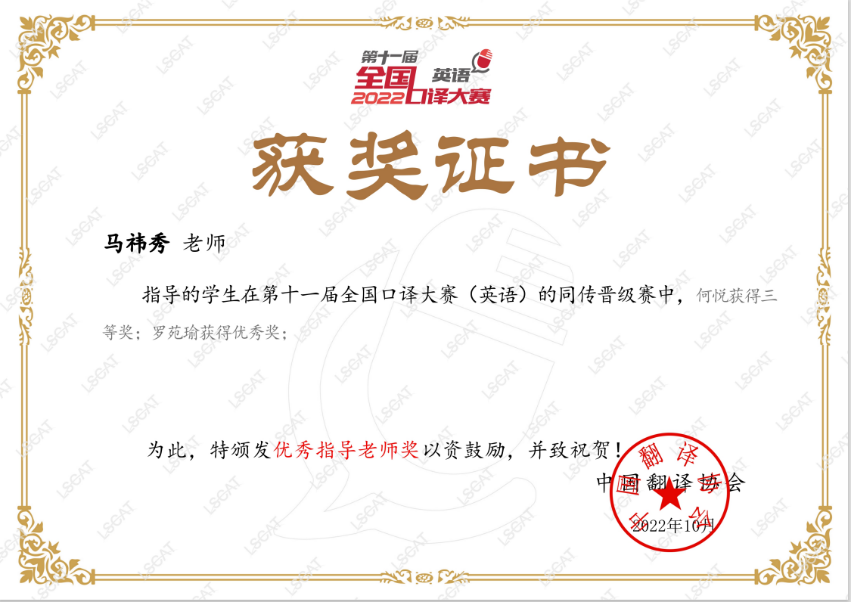 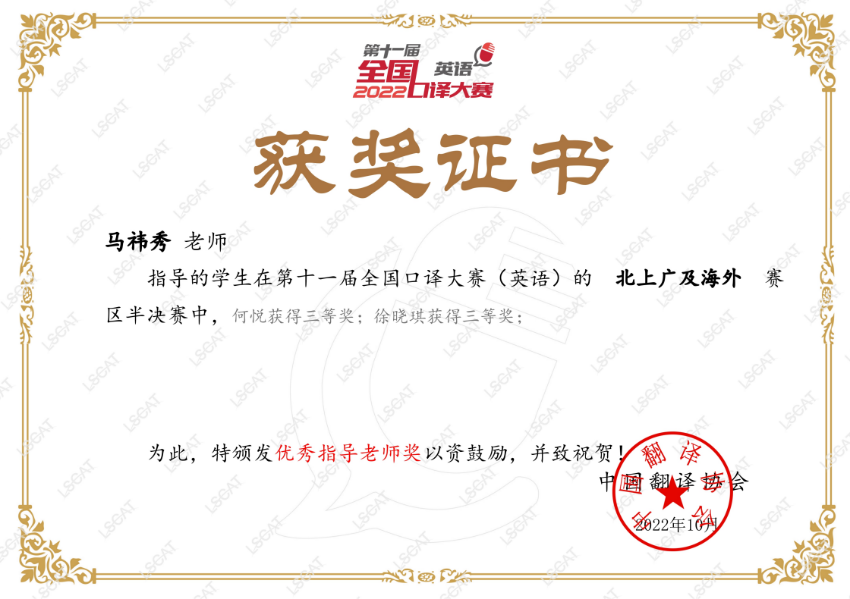 第十一届全国口译大赛
北上广及海外赛区复赛
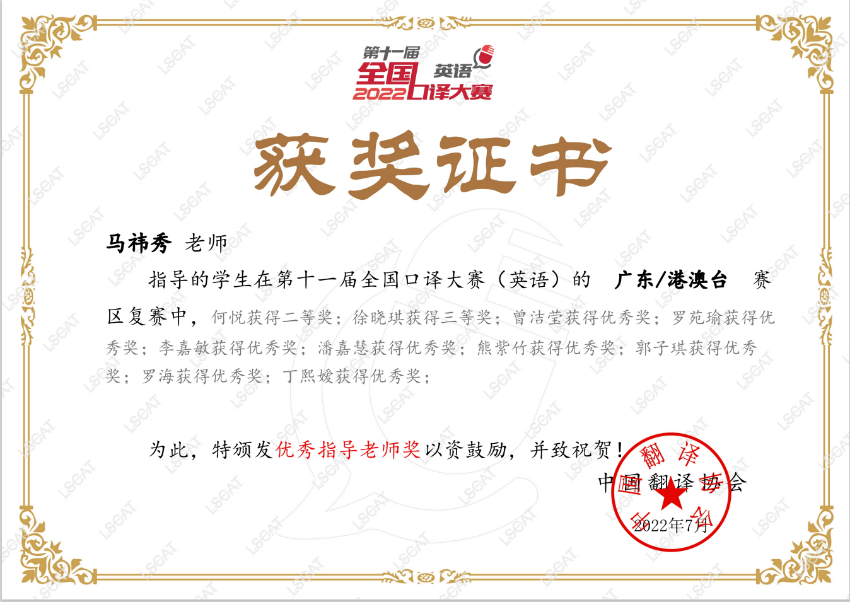 第十一届全国口译大赛
广东/港澳台赛区复赛
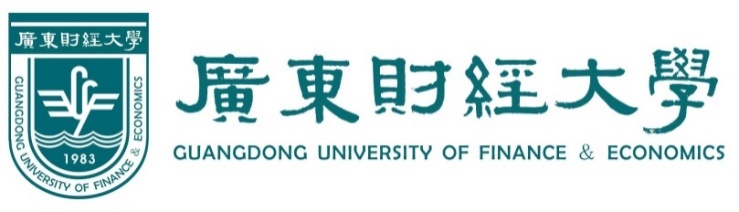 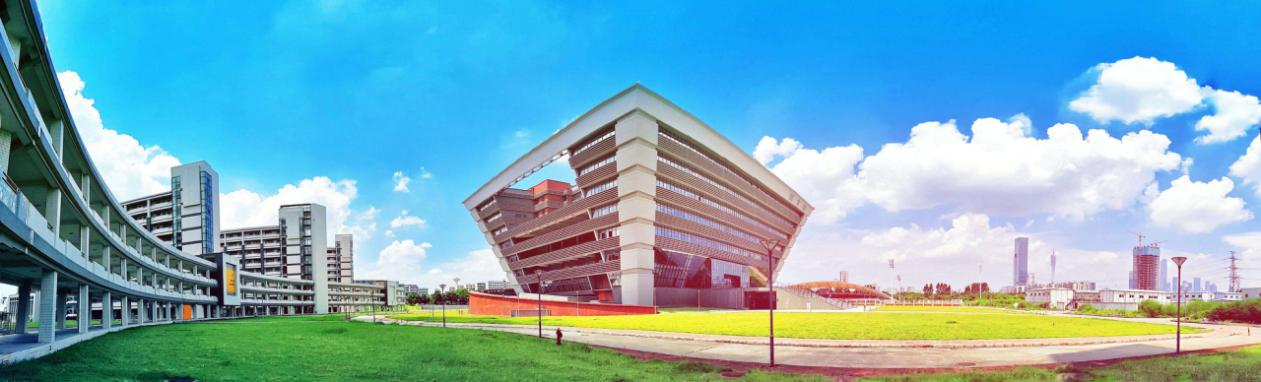 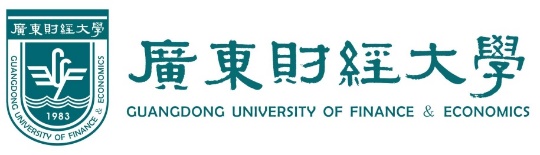 第六部分 培养效果
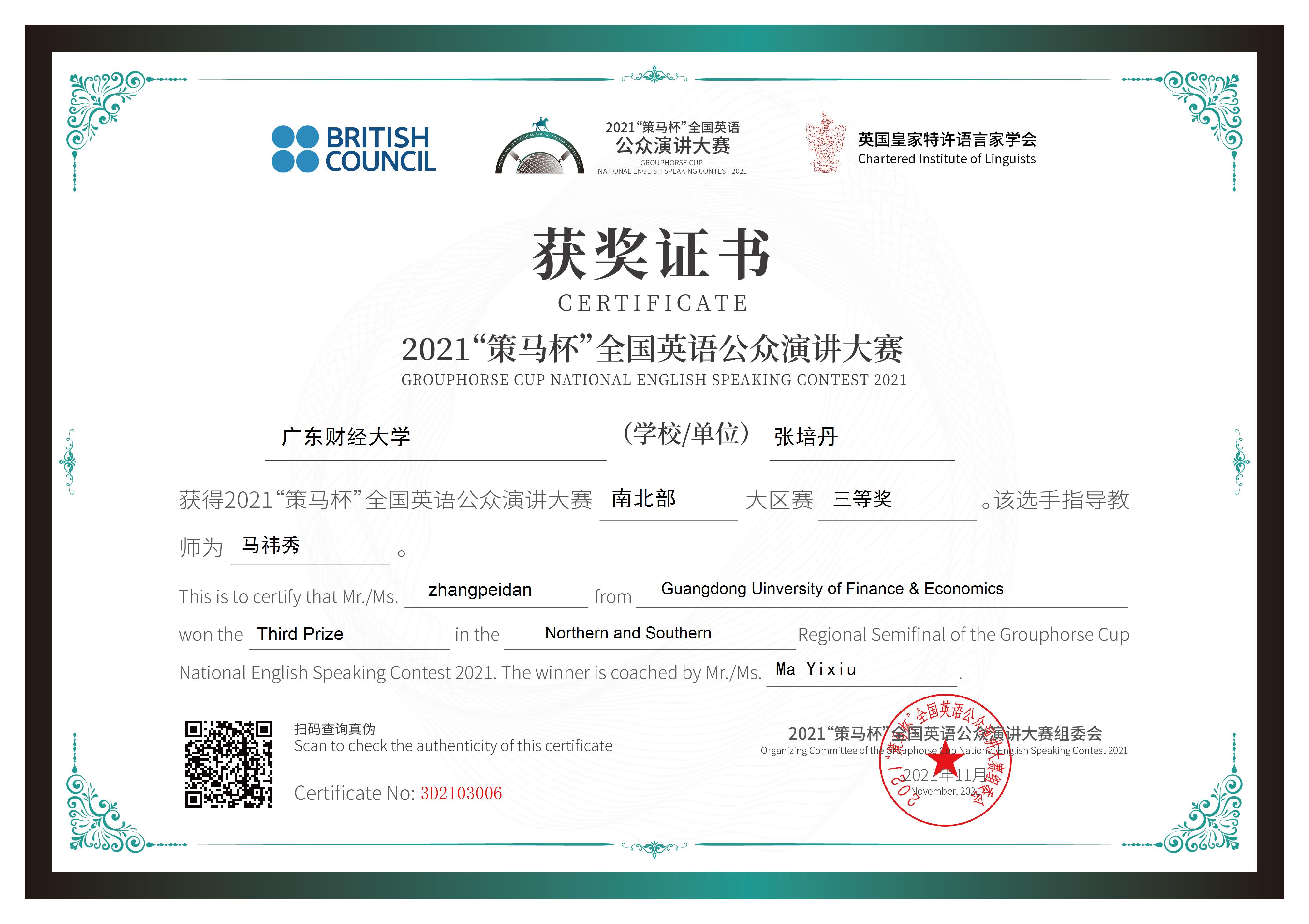 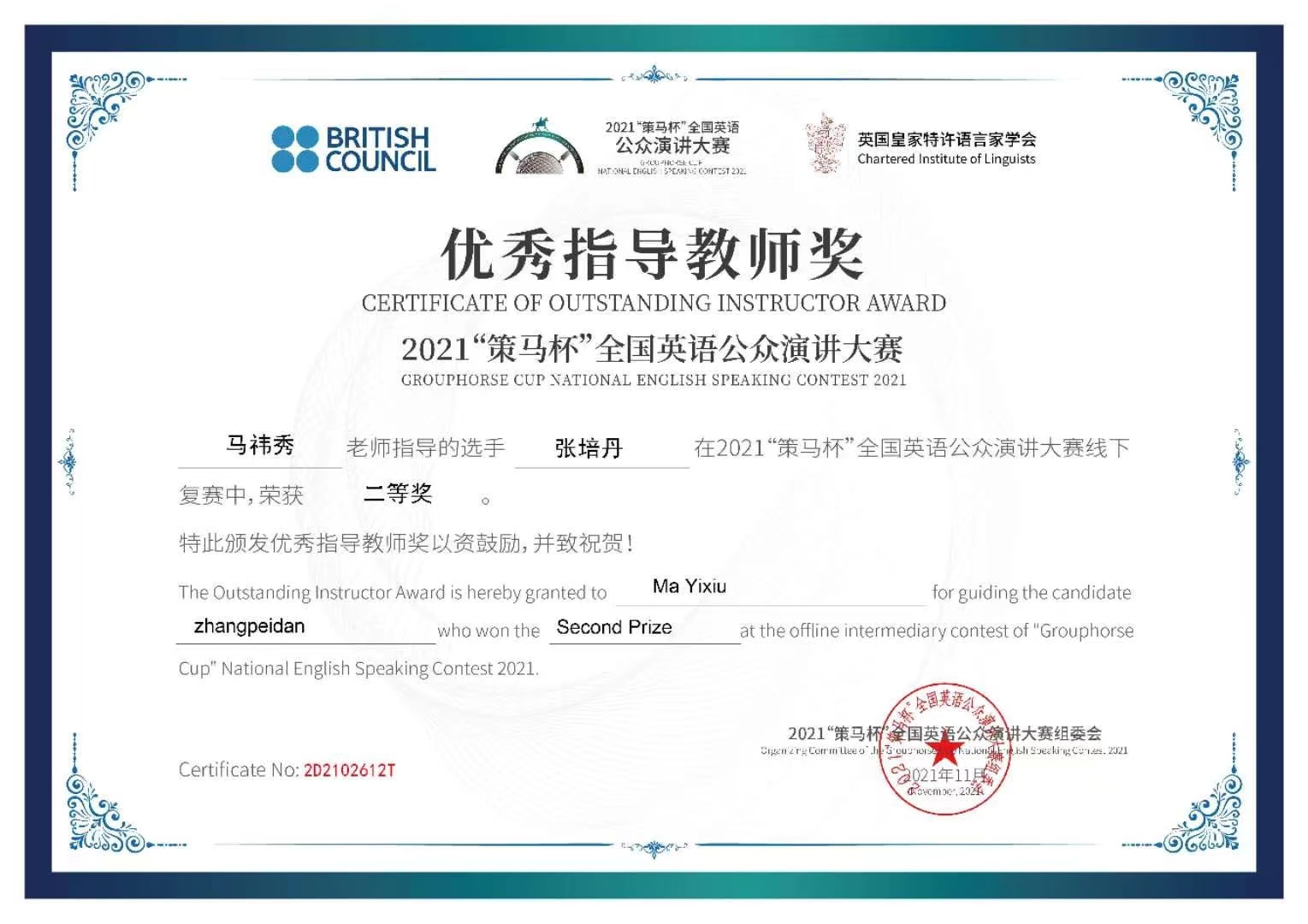 2021“策马杯”
全国英语公众演讲大赛
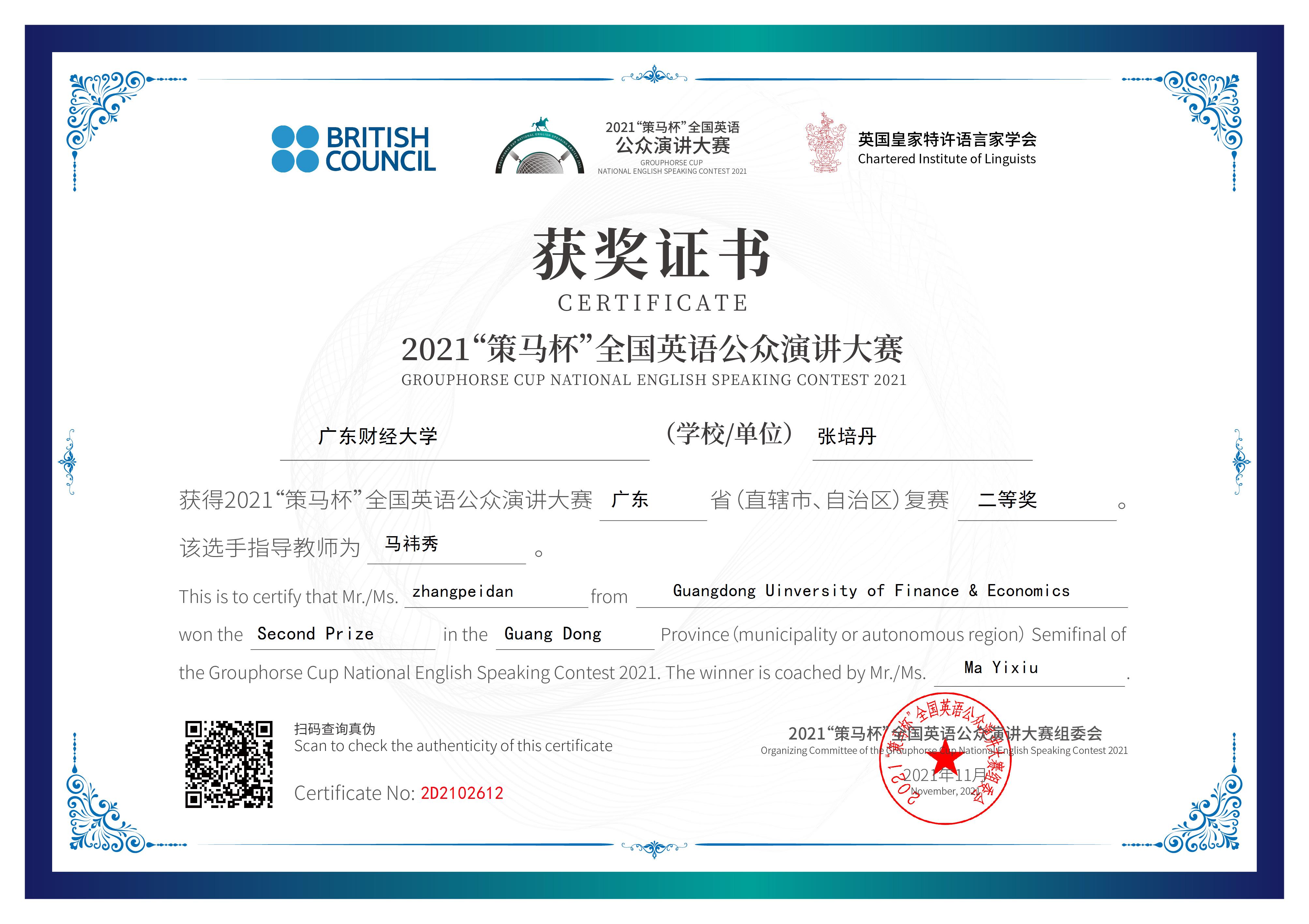 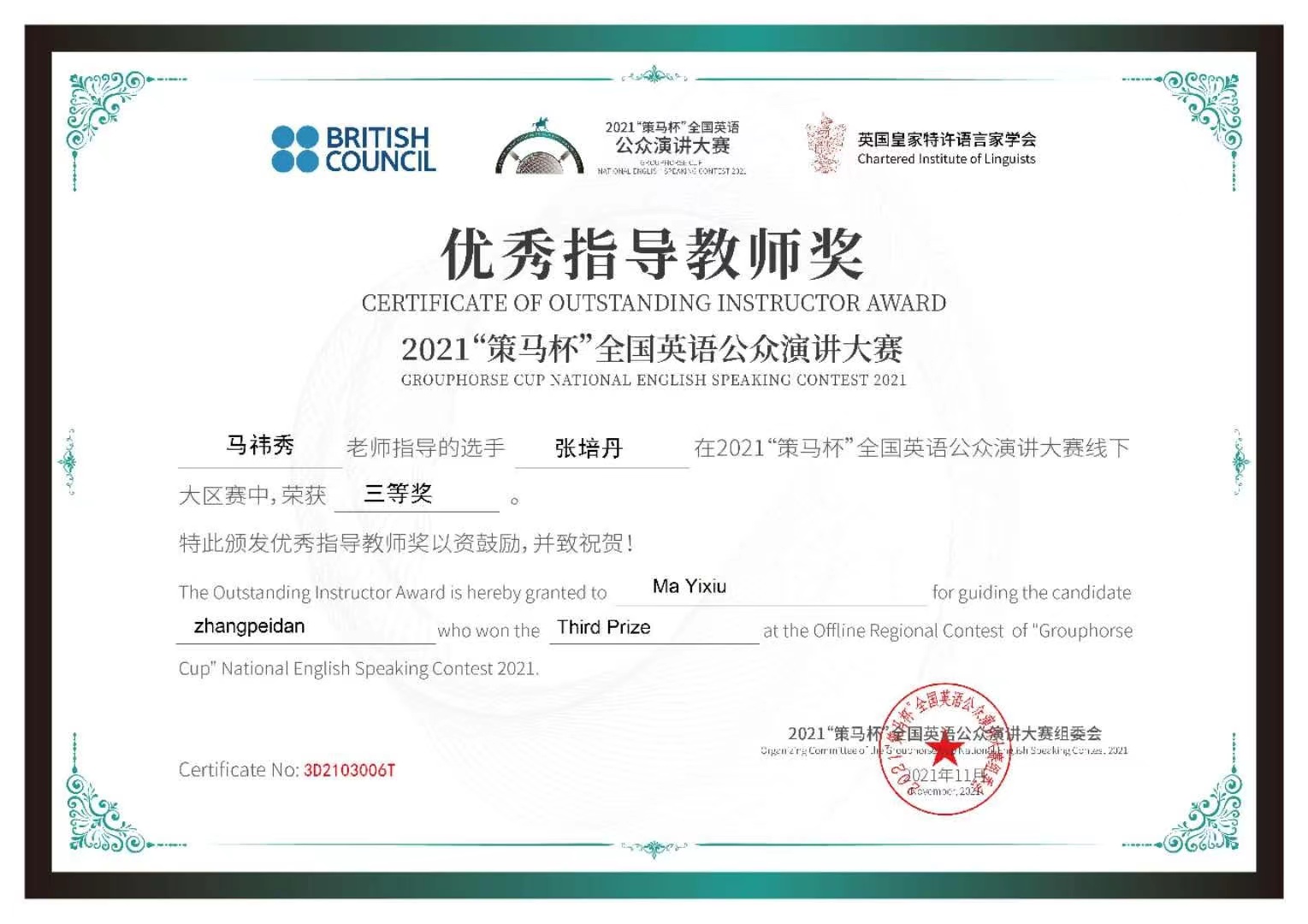 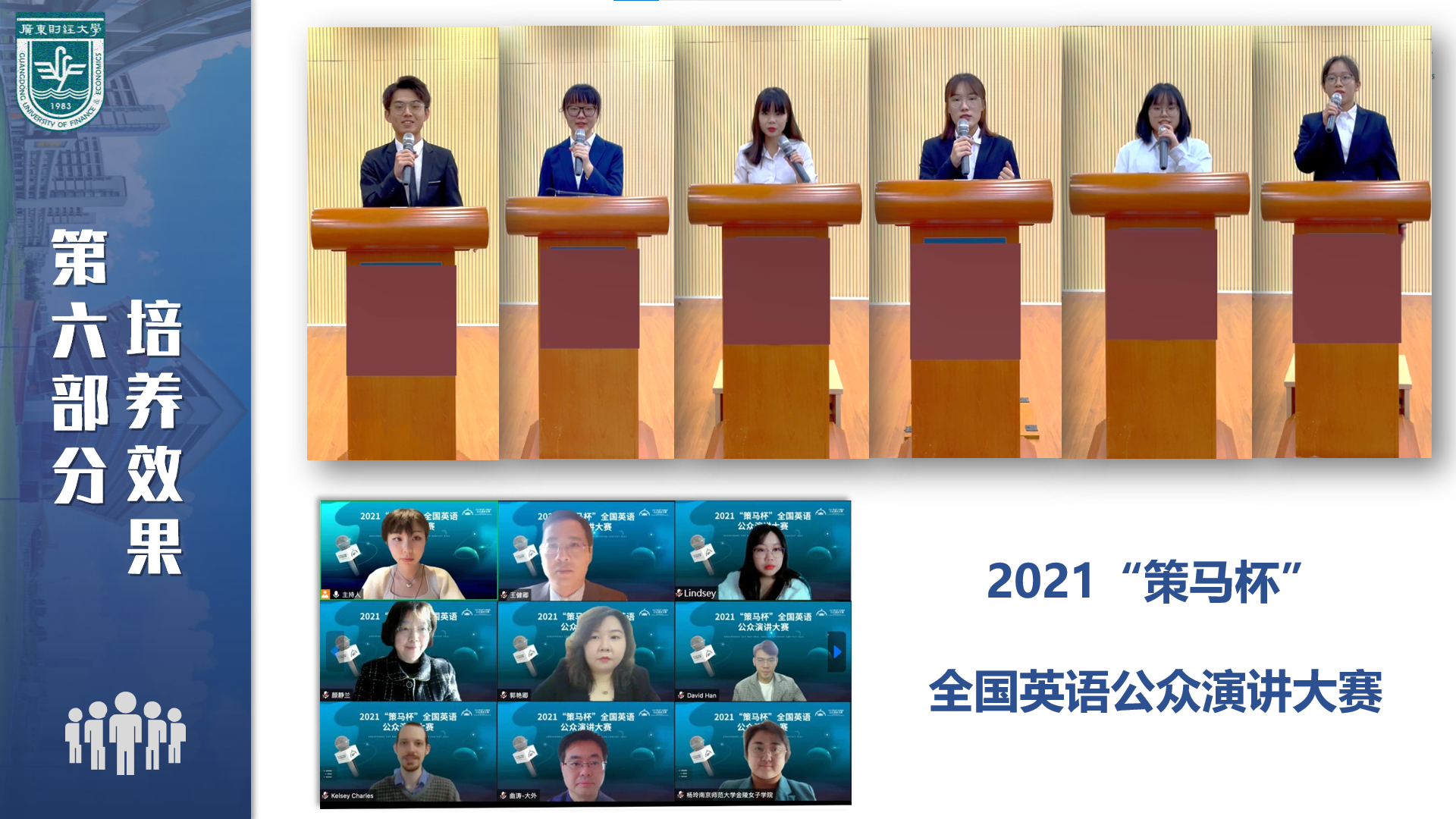 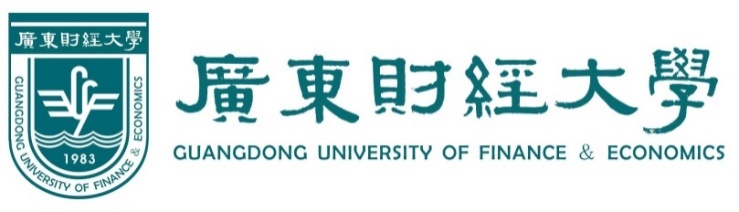 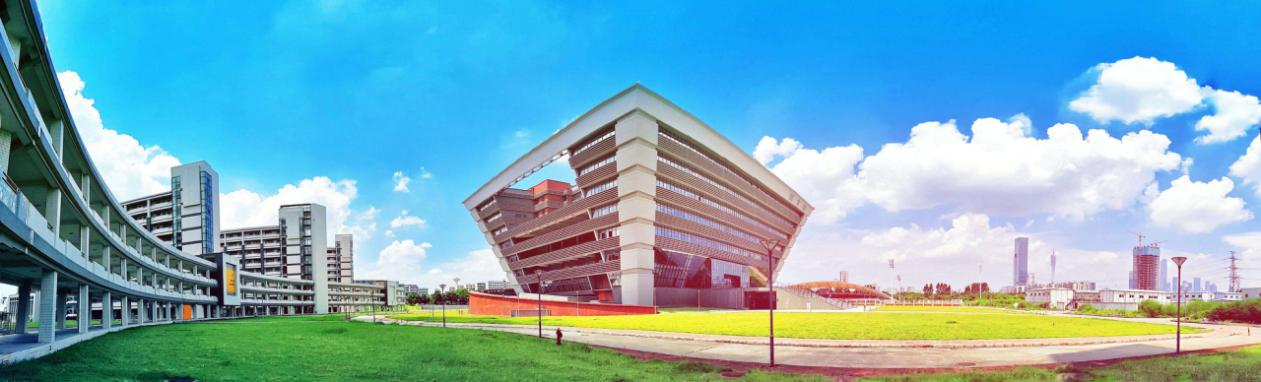 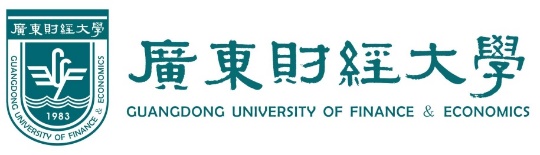 第六部分 培养效果
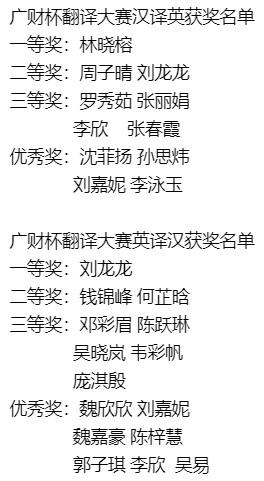 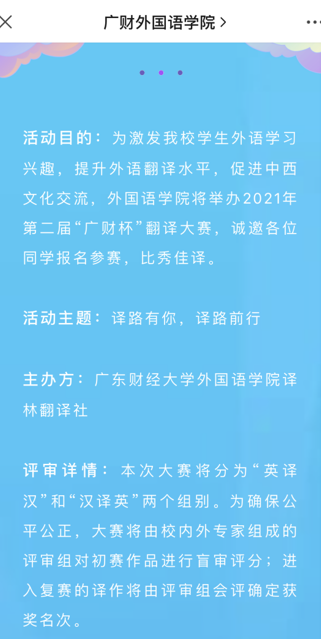 第二届“广财杯”翻译大赛
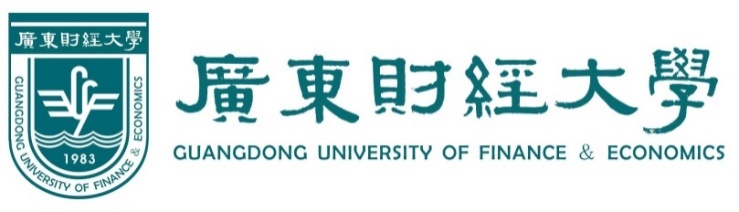 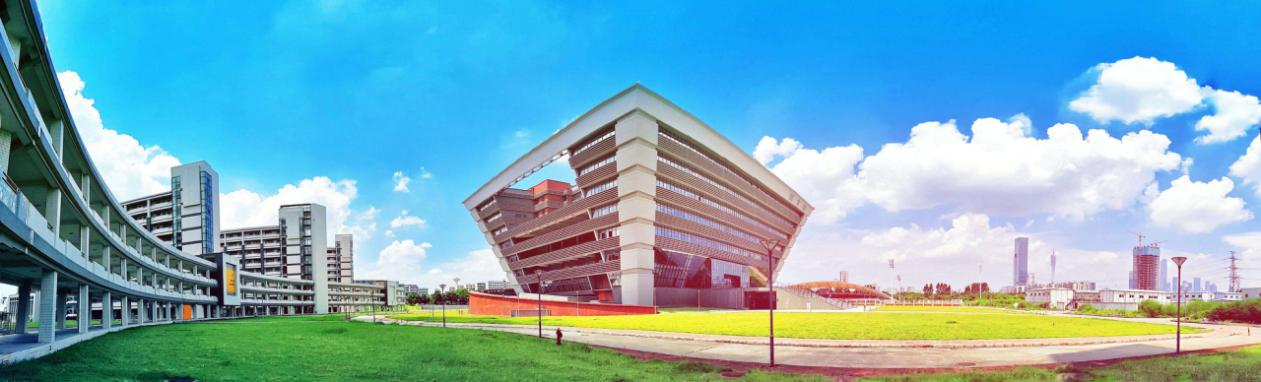 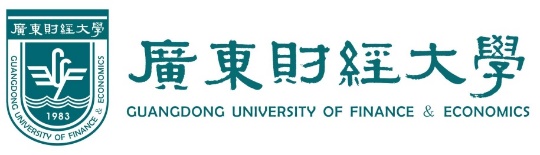 第六部分 培养效果
[Speaker Notes: 我们的学生在经过四年的精心培养后，主要就业方向为国企商务部门以及外企部门，用人单位反馈良好。除此之外，还有部分优秀学生考取了管理类、经济类、金融类等相关境内外硕士研究生。]
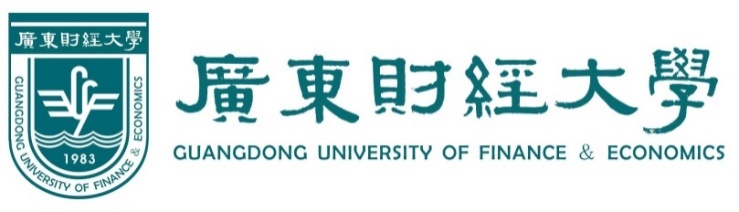 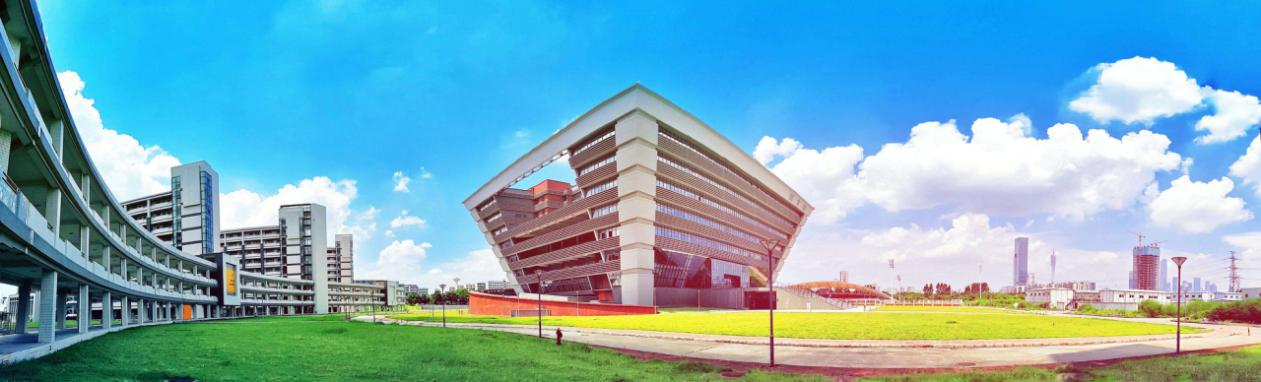 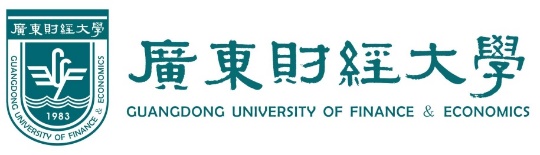 第六部分 培养效果
[Speaker Notes: 我们的学生在经过四年的精心培养后，主要就业方向为国企商务部门以及外企部门，用人单位反馈良好。除此之外，还有部分优秀学生考取了管理类、经济类、金融类等相关境内外硕士研究生。]